Lecture 18: GIR and MMM3
GIR and Location-Based Search:
Access to Geo-Referenced Information Resources
Ray R. Larson
University of California, Berkeley
School of Information
(Original version presented at Kyoto University, March 23, 2010)
IS 240 - Spring 2011
Mini-TREC
Proposed Schedule
February 11 – Database and previous Queries
March 4 – report on system acquisition and setup
March 6, New Queries for testing…
April 22, Results due
April 24, Results and system rankings
April 29  Group reports and discussion
IS 240 - Spring 2011
Overview
What is GIR?
Logistic Regression Algorithms for GIR
GIR and Location-Based Search
Mobile Location-Based Services
Reviving MMM (Mobile Media Metadata)
IS 240 - Spring 2011
Geographic Information Retrieval (GIR)
Geographic information retrieval (GIR) is concerned with spatial approaches to the retrieval of geographically referenced, or georeferenced, information objects (GIOs)
about specific regions or features on or near the surface of the Earth.  
Geospatial data are a special type of GIO that encodes a specific geographic feature or set of features along with associated attributes
maps, air photos, satellite imagery, digital geographic data, photos, text documents, etc.
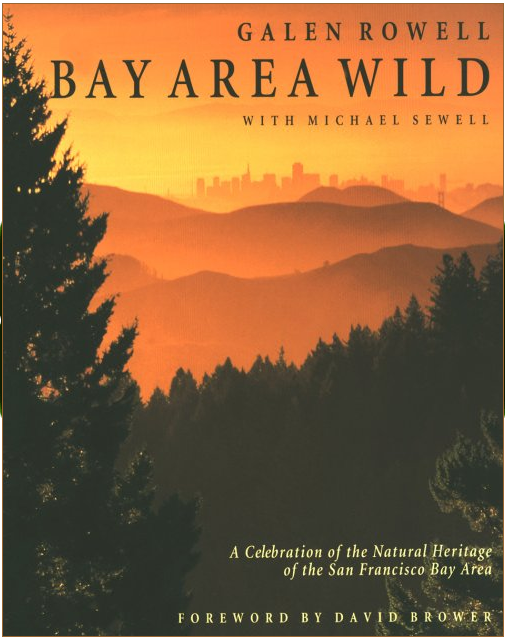 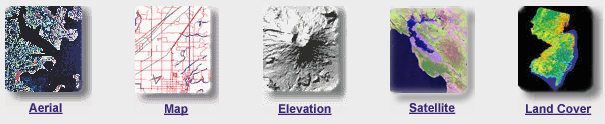 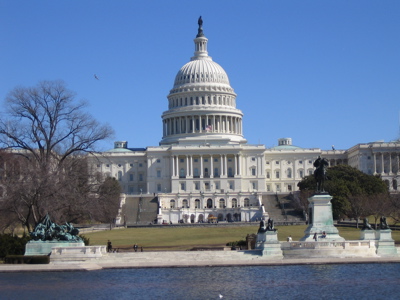 Source: USGS
IS 240 - Spring 2011
Georeferencing and GIR
Within a GIR system, e.g., a geographic digital library, information objects can be georeferenced by place names or by geographic coordinates (i.e. longitude & latitude)
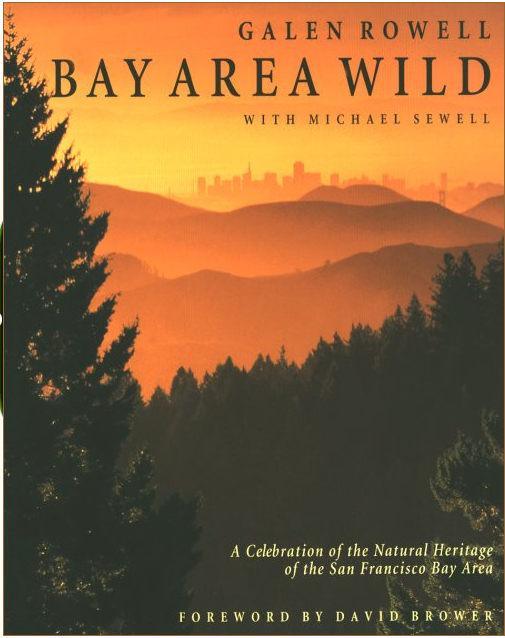 San Francisco Bay Area
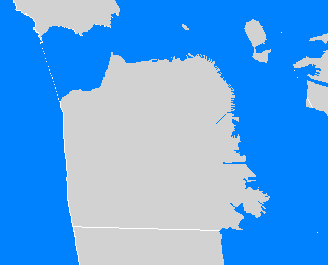 -122.418, 37.775
IS 240 - Spring 2011
Geometric Approximations
The decomposition of spatial objects into approximate representations is a common approach to simplifying complex and often multi-part coordinate representations 
Types of Geometric Approximations
Conservative: superset
Progressive: subset
Generalizing: could be either



Concave or Convex
Geometric operations on convex polygons much faster
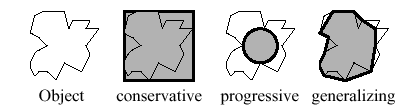 IS 240 – Spring 2011
Other convex, conservative Approximations
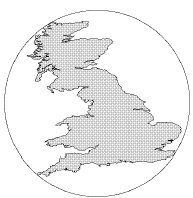 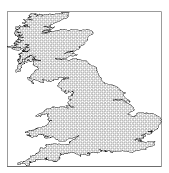 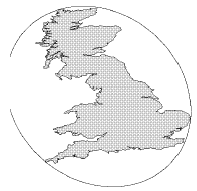 2) MBR: Minimum aligned Bounding rectangle (4)
1) Minimum Bounding Circle (3)
3) Minimum Bounding Ellipse (5)
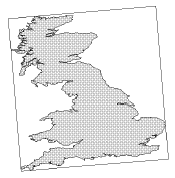 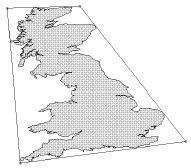 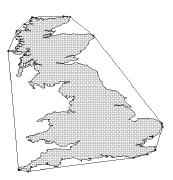 4) Rotated minimum bounding rectangle (5)
5) 4-corner convex polygon (8)
6) Convex hull (varies)
After Brinkhoff et al, 1993b
Presented in order of increasing quality. Number in parentheses denotes number of parameters needed to store representation
IS 240 – Spring 2011
Spatial Ranking: Methods for computing spatial similarity
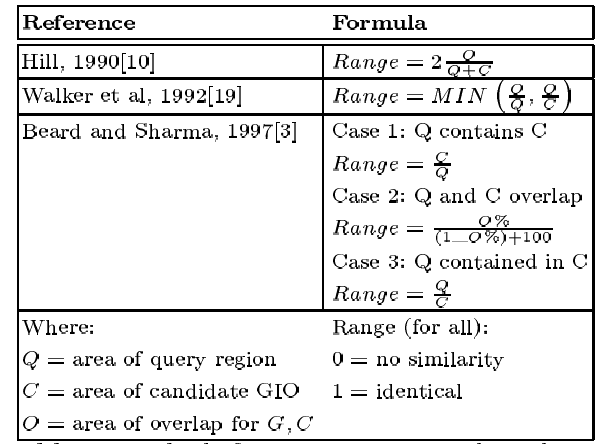 IS 240 – Spring 2011
CA Named Places in the Test Collection – complex polygons
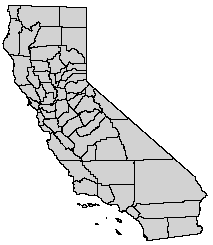 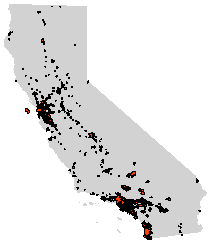 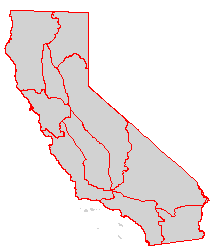 Counties
Cities
Bioregions
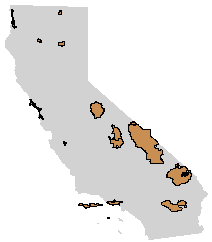 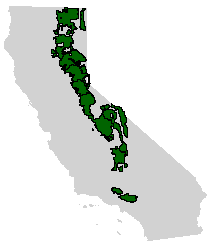 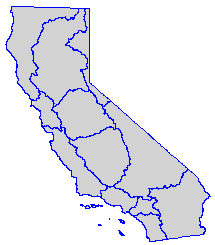 National 
Parks
National 
Forests
Water QCB 
Regions
IS 240 – Spring 2011
CA Counties – Geometric Approximations
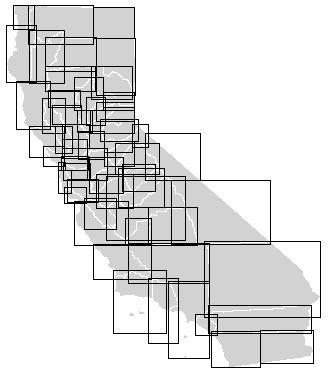 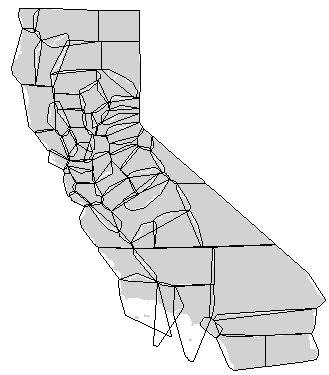 MBRs
Convex Hulls
Ave. False Area of Approximation:
MBRs:  94.61%	Convex Hulls: 26.73%
IS 240 – Spring 2011
CA User Defined Areas (UDAs) in the Test Collection
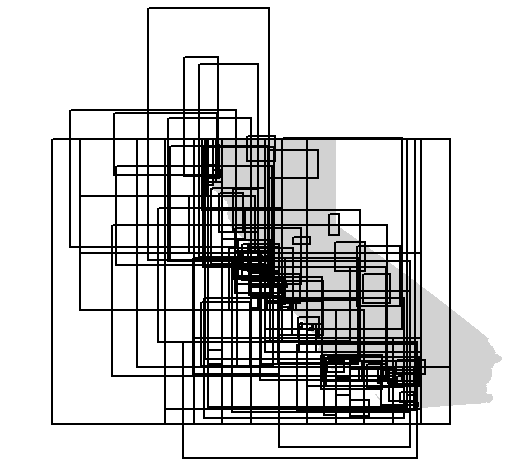 IS 240 – Spring 2011
Test Collection Query Regions: CA Counties
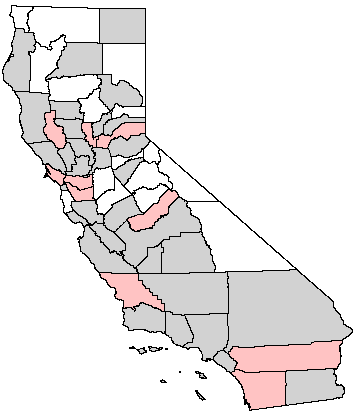 42  of 58 counties referenced in the test collection metadata

10 counties randomly selected as query regions to train LR model

32 counties used as query regions to test model
IS 240 – Spring 2011
Results for MBR  - Named data
Precision
Recall
IS 240 – Spring 2011
Results for Convex Hulls -Named
Precision
Recall
IS 240 – Spring 2011
Offshore / Coastal Problem
California EEZ Sonar Imagery Map – GLORIA Quad 13

 PROBLEM: the MBR for GLORIA Quad 13 overlaps with several counties that area completely inland.
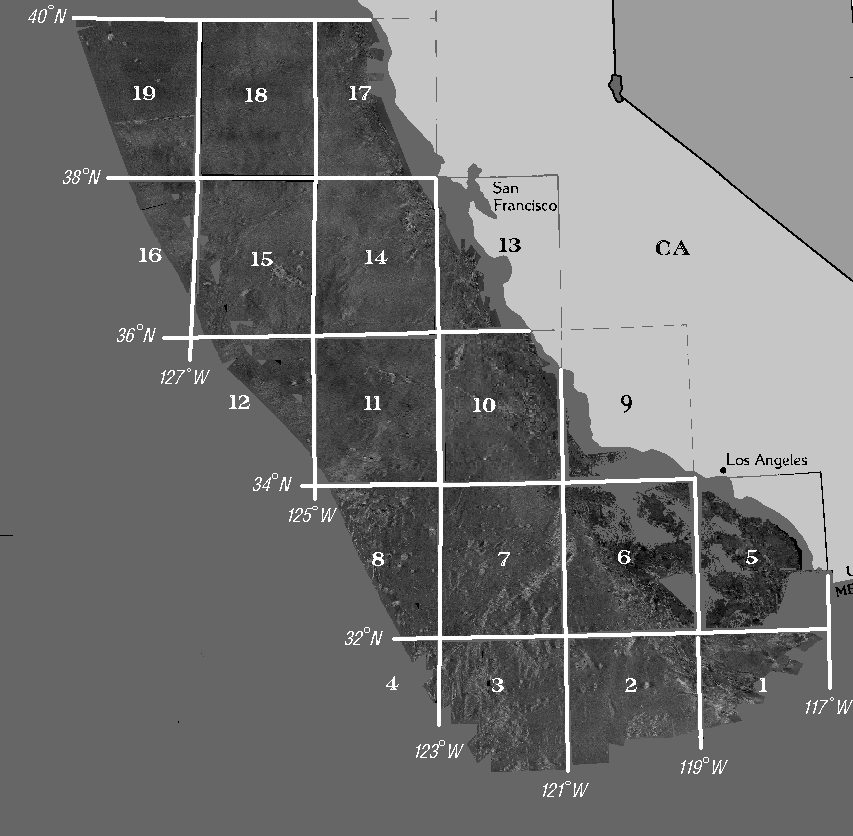 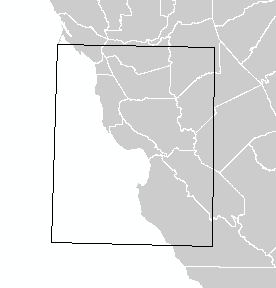 IS 240 – Spring 2011
Results for All Data - MBRs
Precision
Recall
IS 240 – Spring 2011
Results for All Data - Convex Hull
Precision
Recall
IS 240 – Spring 2011
GIR Examples
The following screen captures are from a GIR application using the algorithms (2 variable logistic regression model) and data (the CIEC database data)
Uses a Google Earth network link to provide a GIR search interface
IS 240 – Spring 2011
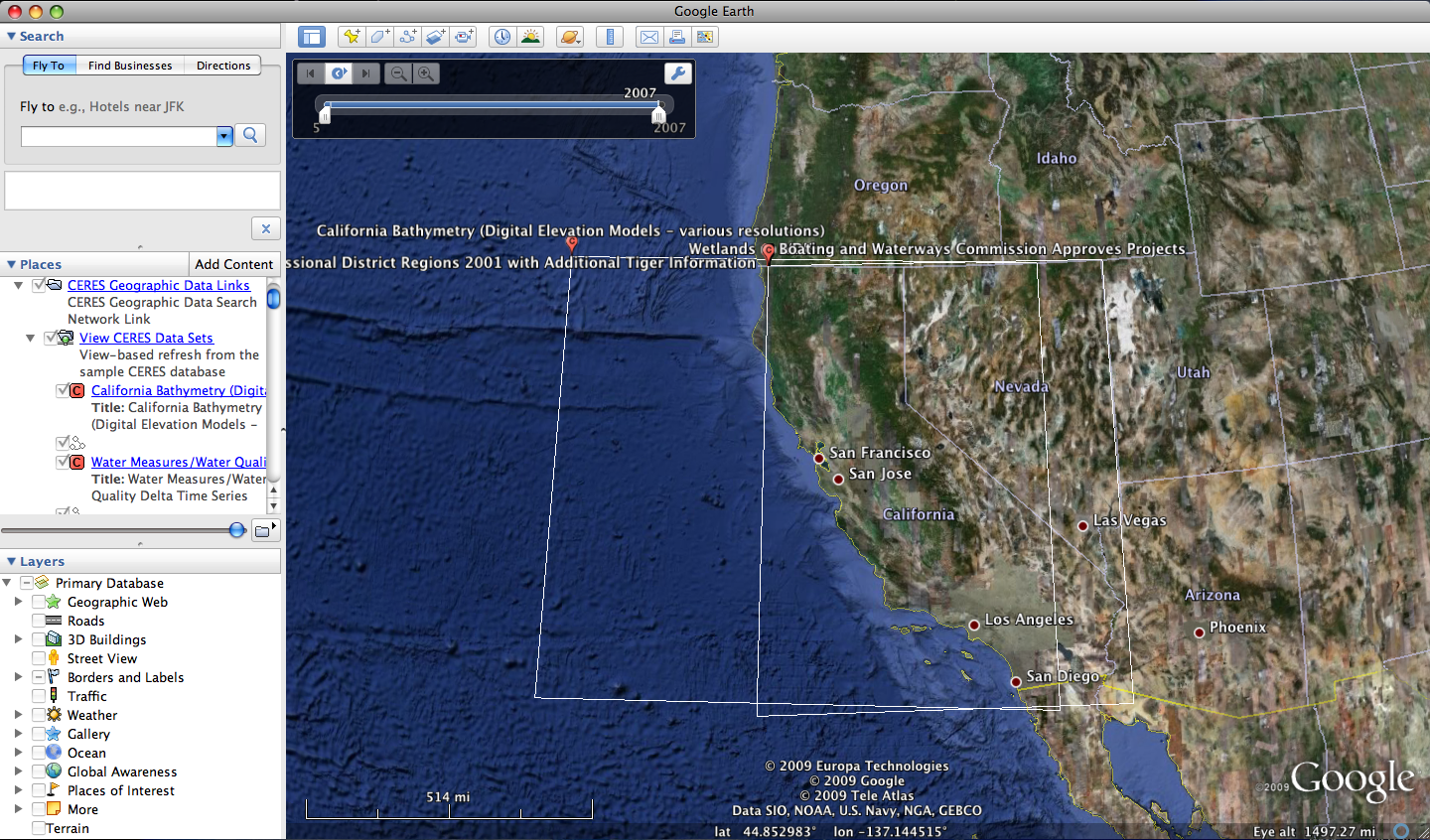 IS 240 – Spring 2011
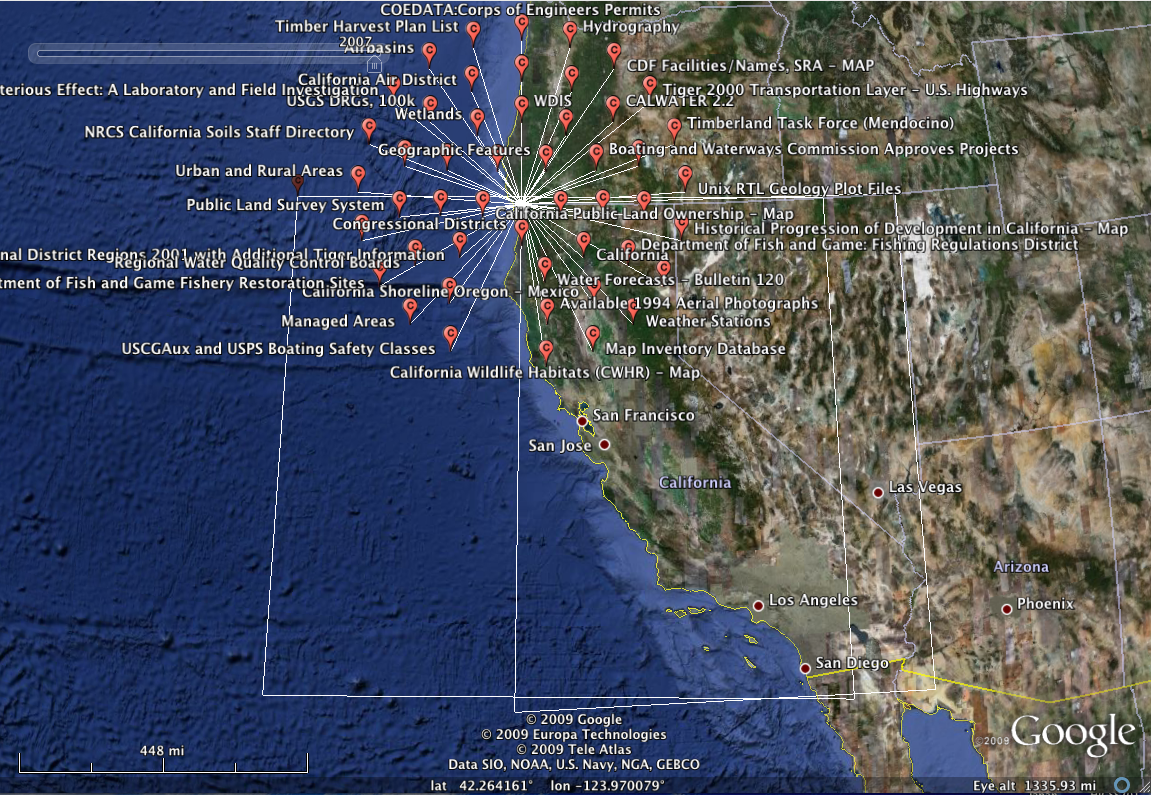 IS 240 – Spring 2011
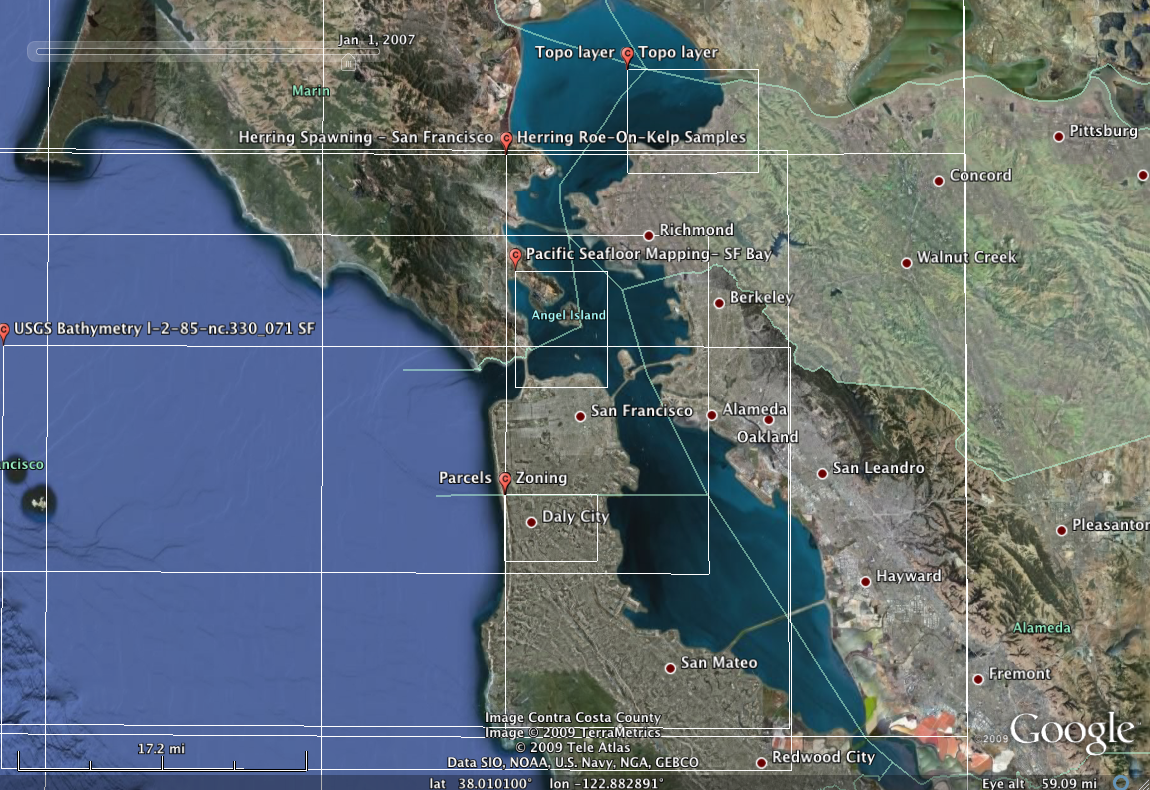 IS 240 – Spring 2011
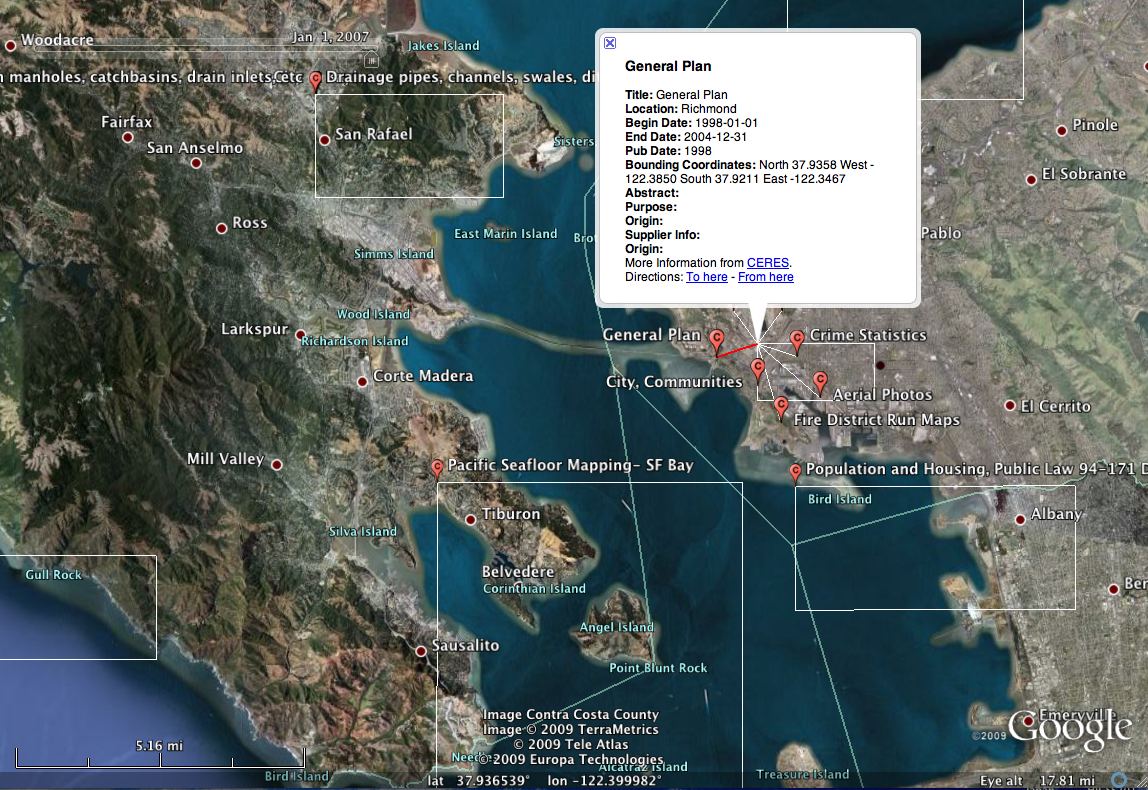 IS 240 – Spring 2011
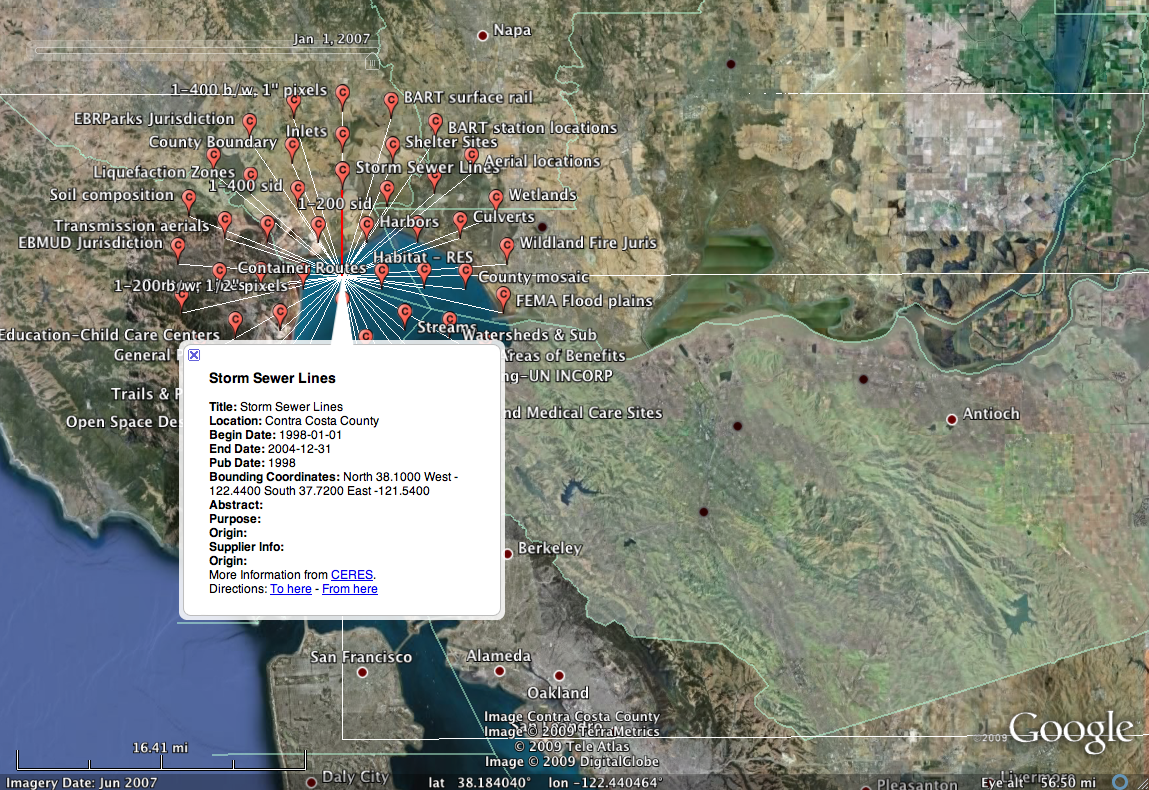 IS 240 – Spring 2011
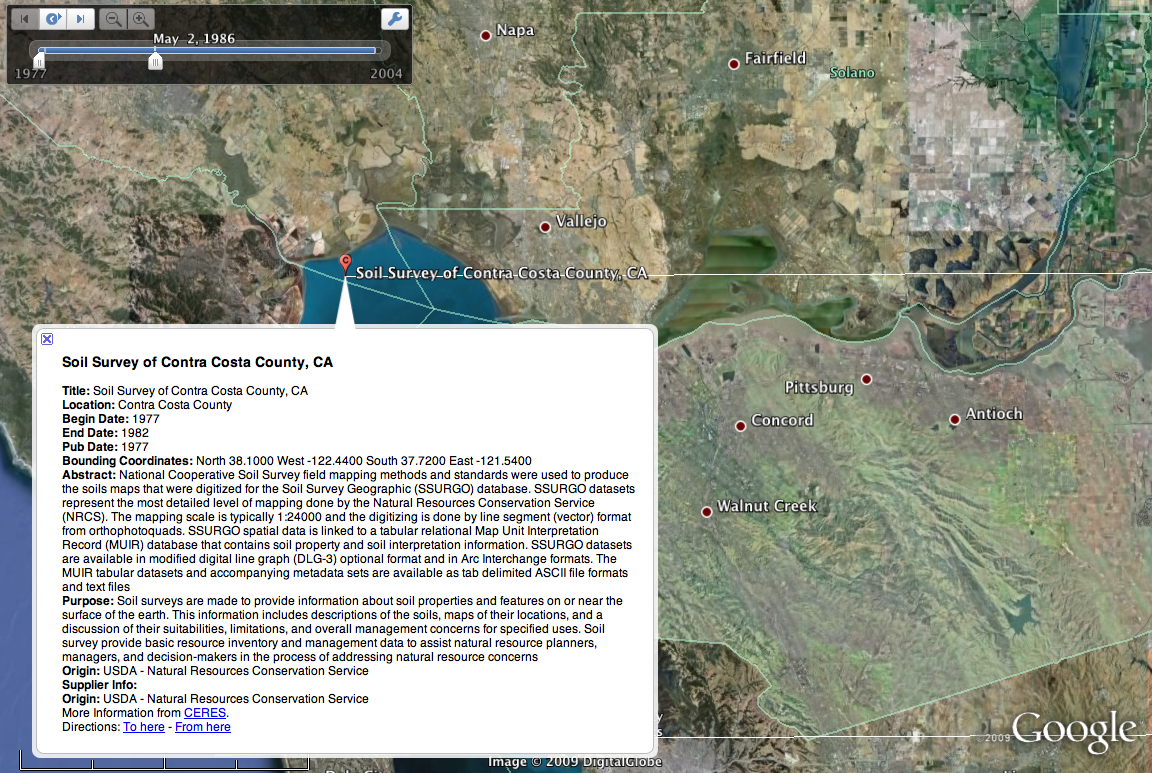 IS 240 – Spring 2011
GIR Evaluations
The GeoCLEF track of CLEF conducted evaluations of GIR systems using text-based queries
One finding was that good text retrieval methods may work as well, or better, than more complex geographic modeling and query expansion approaches
The GikiCLEF track of CLEF
New NTCIR-GEOTIME track focuses GeoTemporal Information starting -- see http://metadata.berkeley.edu/NTCIR-GeoTime/
IS 240 – Spring 2011
GeoCLEF Overview
Geographical Information Retrieval (GIR) concerns the retrieval of information involving some kind of spatial awareness. Given that many documents (and queries) contain some kind of spatial reference, there are examples where geographical references (geo-references) may be important for IR. 
In addition to this, many documents contain geo-references expressed in multiple languages which may or may not be the same as the query language. This would require an additional translation step to enable successful retrieval.
Existing evaluation campaigns such as TREC and CLEF do not explicitly evaluate geographical IR relevance. 
The aim of GeoCLEF was to provide the necessary framework in which to evaluate GIR systems for search tasks involving both spatial and multilingual aspects.
IS 240 – Spring 2011
Organizers of GeoCLEF
Fred Gey and Ray Larson, University of California, Berkeley, USA (gey@berkeley.edu, ray@sims.berkeley.edu)
Mark Sanderson, Department of Information Studies, University of Sheffield, UK (m.sanderson@sheffield.ac.uk)
Hideo Joho, University of Glasgow, UK (hideo@dcs.gla.ac.uk)
Thomas Mandl and Christa Womser-Hacker of U. Hildesheim Germany (German language coordinators)
Diana Santos and Paulo Rocha of Linguateca  (Portuguese coordinators)
Andrés Montoyo of U. Alicante  (Spanish coordinator)
IS 240 – Spring 2011
GeoCLEF
Proposed 2004, first evaluation 2005 
The last GeoCLEF was held in 2008, but a new “GikiCLEF” task took its place in 2009
IS 240 – Spring 2011
Topic for GeoCLEF 2005
<top><num> GC001 </num><orignum> C084 </orignum><EN-title>Shark Attacks off Australia and 
California</EN-title><EN-desc> Documents will report any information
 relating to shark attacks on humans. </EN-desc><EN-narr> Identify instances where a human was 
attacked by a shark, including where the attack 
took place and the circumstances surrounding the 
attack. Only documents concerning specific attacks 
are relevant; unconfirmed shark attacks or 
suspected bites are not relevant. </EN-narr><!-- NOTE: This topic has added tags for GeoCLEF --><EN-concept> Shark attacks </EN-concept><EN-spatialrelation>near</EN-spatialrelation><EN-location> Australia </EN-location><EN-location> California </EN-location></top>
Topics translated for both English and German
IS 240 – Spring 2011
GeoCLEF 2005 Collections
The document collections for GeoCLEF 2005 are all newswire stories from the years 1994 and 1995 used in previous CLEF competitions. 
The English document collection consists of 169,477 documents from the Glasgow Herald (1995) and the Los Angeles Times (1994). 
The German document collection consists of 294,809 documents from Der Spiegel (1994/95), the Frankfurter Rundschau (1994) and the Swiss news agency SDA (1994/95)
The same collections were used for all GeoCLEF evaluations 2005-2008
IS 240 – Spring 2011
GeoCLEF 2005 Documents
In both collections, the documents have a common structure: 
newspaper-specific information like: 
date
page
issue
special filing numbers
one or more titles 
a byline 
the actual text. 
The document collections were not explicitly geographically tagged or contained any other location-specific information.
IS 240 – Spring 2011
GeoCLEF 2005 Runs
† Linguateca helped with evaluation, but did not submit runs
IS 240 – Spring 2011
GeoCLEF 2006 Topics
Topics in English, German, Spanish and Portuguese
<top>
  <num>GC026</num>
  <EN-title>Wine regions around rivers in Europe</EN-title> 
  <EN-desc>Documents about wine regions along the banks of European 
         rivers</EN-desc> 
  <EN-narr>Relevant documents describe a wine region along a major river in 
European countries. To be relevant the document must name the region and the 
river.</EN-narr>
 </top>
 <top>
  <num>GC027</num>
  <EN-title>Cities within 100km of Frankfurt</EN-title> 
  <EN-desc>Documents about cities within 100 kilometers of the city of Frankfurt
 in Western Germany</EN-desc> 
  <EN-narr>Relevant documents discuss cities within 100 kilometers of Frankfurt 
am Main Germany, latitude 50.11222, longitude 8.68194.  To be relevant the 
document must describe the city or an event in that city. Stories about Frankfurt 
itself are not relevant</EN-narr>
 </top>
<top>
IS 240 – Spring 2011
GeoCLEF 2006 Topics
<top>
<num> GC034 </num>
<EN-title> Malaria in the tropics </EN-title>
<EN-desc> Malaria outbreaks in tropical regions and preventive 
vaccination </EN-desc> 
<EN-narr> Relevant documents state cases of malaria in tropical regions
and possible preventive measures like chances to vaccinate against the
disease. Outbreaks must be of epidemic scope. Tropics are defined as the region 
between the Tropic of Capricorn, latitude 23.5 degrees South and the Tropic of 
Cancer, latitude 23.5 degrees North.  Not relevant are documents about a single 
person's infection.  </EN-narr> </top> 


<top>
<num>GC042</num>
<EN-title>Regional elections in Northern Germany</EN-title>
<EN-desc>Documents about regional elections in Northern Germany</EN-desc>
<EN-narr>Relevant documents are those reporting the campaign or results for the 
state parliaments of any of the regions of Northern Germany. The states of north
ern Germany are commonly Bremen, Hamburg, Lower Saxony, Mecklenburg-Western 
Pomerania and Schleswig-Holstein. Only regional elections are relevant; municipal, 
national and European elections are not.</EN-narr></top>
IS 240 – Spring 2011
GeoCLEF 2006 Collections
Same English and German documents as 2005
Added Spanish and Portuguese collections
Spanish: EFE 1994-1995
Portuguese: Público 1994-1995, Folha de São Paulo  1994-1995
For 2007 and 2008 the Spanish collection was dropped
IS 240 – Spring 2011
GeoCLEF 2006 Runs
IS 240 – Spring 2011
Techniques used by various groups in 2005 and 2006
Ad-hoc text retrieval techniques (blind feedback, German word de-compounding, etc.)
Question-answering modules
Gazetteer construction (GNIS, World Gazetteer)
Toponym Named Entity Extraction
Term expansion using Wordnet, geographic thesauri
Toponym resolution
NLP – Geofiltering predicates
Latitude-longitude assignment
Gazetteer-based query expansion
IS 240 – Spring 2011
Best-Performing Monolingual Runs: GeoCLEF 2005
IS 240 – Spring 2011
Bilingual English Performance
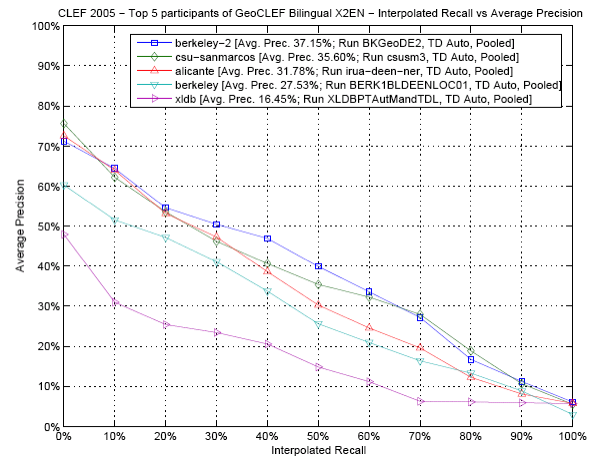 IS 240 – Spring 2011
Bilingual German Performance
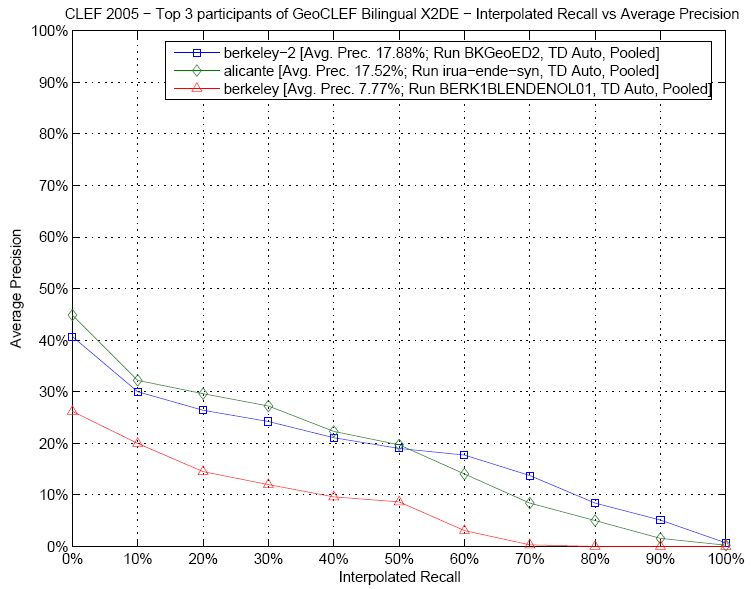 IS 240 – Spring 2011
GeoCLEF 2006 Top Mono. Runs
IS 240 – Spring 2011
Monolingual English 2006
IS 240 – Spring 2011
Monolingual German 2006
IS 240 – Spring 2011
Monolingual Portuguese 2006
IS 240 – Spring 2011
Monolingual Spanish 2006
IS 240 – Spring 2011
GeoCLEF 2006 Top Biling. Runs
IS 240 – Spring 2011
Bilingual English 2006
IS 240 – Spring 2011
Bilingual German 2006
IS 240 – Spring 2011
Bilingual Portuguese 2006
IS 240 – Spring 2011
Bilingual Spanish 2006
IS 240 – Spring 2011
GeoCLEF Collections 2007
IS 240 – Spring 2011
Example Topics 2007
IS 240 – Spring 2011
Participant Approaches 2007
Ad-hoc techniques (weighting, probabilistic retrieval, language model, blind relevance feedback ) 
Semantic analysis (annotation and inference)
Geographic knowledge bases (Gazetteers, thesauri, ontologies)
Text mining
Query expansion techniques (e.g. geographic feedback)
Geographic Named Entity Extraction (LingPipe, GATE, etc.)
Geographic disambiguation
Geographic scope and relevance models
Geographic relation analysis
Geographic entity type analysis
Term expansion using WordNet
Part-of-speech tagging
IS 240 – Spring 2011
Monolingual Results 2007
IS 240 – Spring 2011
Monolingual English 2007
IS 240 – Spring 2011
Monolingual German 2007
IS 240 – Spring 2011
Monolingual Portuguese 2007
IS 240 – Spring 2011
Bilingual results 2007
IS 240 – Spring 2011
Bilingual English 2007
IS 240 – Spring 2011
Bilingual German 2007
IS 240 – Spring 2011
Bilingual Portuguese 2007
IS 240 – Spring 2011
GeoCLEF 2008
The 2008 evaluation continued the same basic approach to topics and results with the same test collections 
In 2008 more of the topics were originally formulated in Portuguese, and then translated to English and German
IS 240 – Spring 2011
Example Topics 2008
IS 240 – Spring 2011
Monolingual English 2008
IS 240 – Spring 2011
Monolingual  German 2008
IS 240 – Spring 2011
Monolingual Portuguese 2008
IS 240 – Spring 2011
Bilingual English 2008
IS 240 – Spring 2011
Bilingual German 2008
IS 240 – Spring 2011
Bilingual Portuguese 2008
IS 240 – Spring 2011
Cheshire Results 2007-2008
The good results obtained in 2007 and 2008 by our system were not due to explicit geographic processing (such as explicit geographic query expansion or geometric approaches)
We used only text retrieval methods as used in other text retrieval tasks 
Logistic regression text retrieval with psuedo relevance feedback
For GeoCLEF type queries, place names searched as text appears to perform as well or better than more complex geographic processing (but good machine translation software is essential)
IS 240 – Spring 2011
Comparison of Cheshire Runs
Cheshire Runs 2006-2008
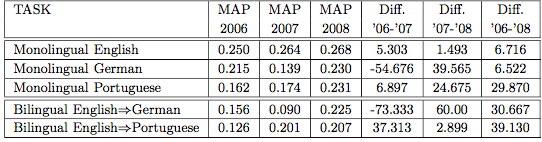 IS 240 – Spring 2011
GikiCLEF 2009
GikiCLEF has replaced GeoCLEF for GIR-related retrieval in the 2009 CLEF Evaluation
GikiCLEF uses the Wikipedia database in 10 different languages
Bulgarian, Dutch, English, German, Italian, Norwegian (Bokmål and Nynorsk), Portuguese, Romanian and Spanish
IS 240 – Spring 2011
GikiCLEF 2009
For GikiCLEF, systems need to answer or address geographically challenging topics, on the Wikipedia collections, returning Wikipedia document titles as list of answers
The user model for which GikiCLEF systems intend to cater for is anyone who is interested in knowing something that might be already included in Wikipedia, but has not enough time or imagination to browse it manually
IS 240 – Spring 2011
GikiCLEF 2009 Example Topics
<topic id="GC-2009-01">List the Italian places where Ernest Hemingway visited during his life.</topic>
<topic id="GC-2009-07"> What capitals of Dutch provinces received their town privileges before the fourteenth century? </topic>
<topic id="GC-2009-21"> List the left side tributaries of the Po river. </topic>
IS 240 – Spring 2011
GikiCLEF Results (just released)
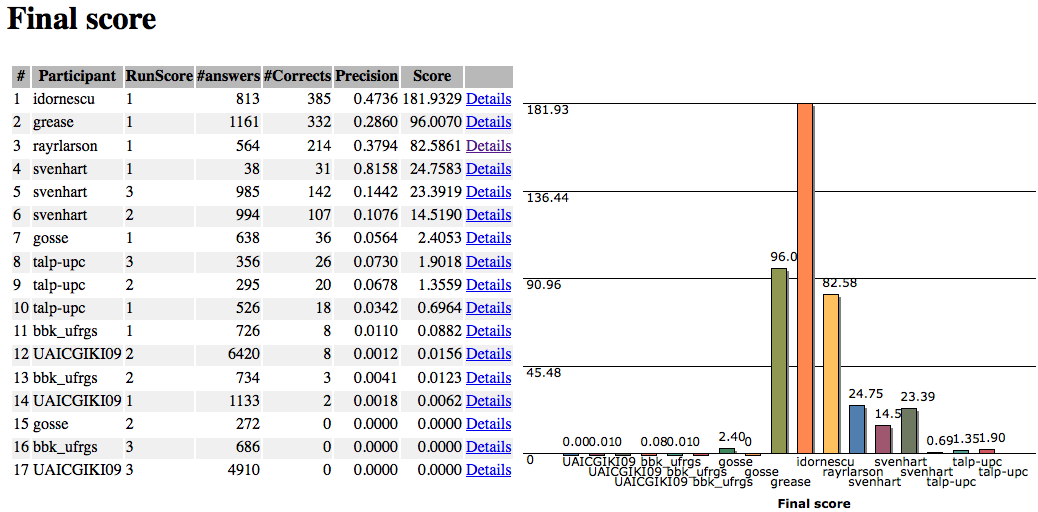 IS 240 – Spring 2011
NTCIR GeoTime 2010
The introductory NTCIR GeoTime track will explore GIR with the added complexity of temporal (time-based) elements
Will use both English and Japanese collections
Still open for participation
IS 240 – Spring 2011
NTCIR GeoTime Example Topics
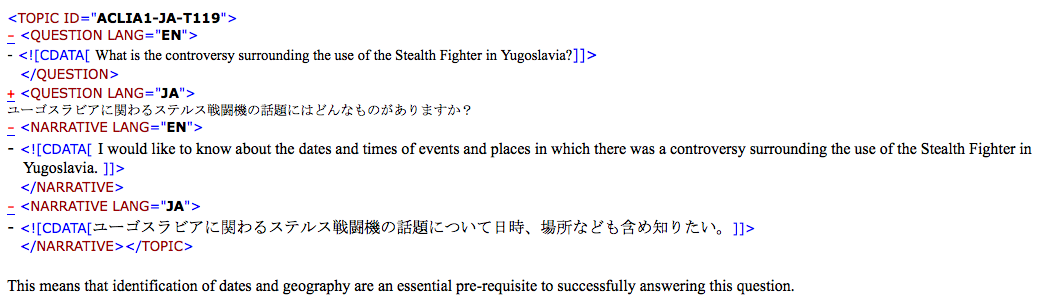 NTCIR GeoTime Web Site: http://metadata.berkeley.edu/NTCIR-GeoTime/
IS 240 – Spring 2011
Results (preview)
IS 240 – Spring 2011
What can we do with GIR?
Consider some earlier work on Mobile Media Metadata 
Experimental development with Marc Davis during course I202 in 2003 and 2004
Several of the doctoral students currently in the program were participants in this course during that period
The following slides and video from Marc…
Please recall that this was in 2002-2004 so many of today’s web-based media technologies were still in early stages (or not developed, such as you-tube and Flickr)
IS 240 - Spring 2011
What is the Problem?
Today people cannot easily find, edit, share, and reuse media

Computers don’t understand media content
Media is opaque and data rich
We lack structured representations

Without content representation (metadata), manipulating digital media will remain like word-processing with bitmaps
IS 240 - Spring 2011
[Speaker Notes: State of denial of researchers and developers in the areas of multimedia and interactive television
wthout content representation, 
no scaling
no control at multiple levels of granularity]
Signal-to-Symbol Problems
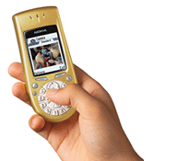 Semantic Gap
Gap between low-level signal analysis and high-level semantic descriptions
“Vertical off-white rectangular blob on blue background” does not equal “Campanile at UC Berkeley”
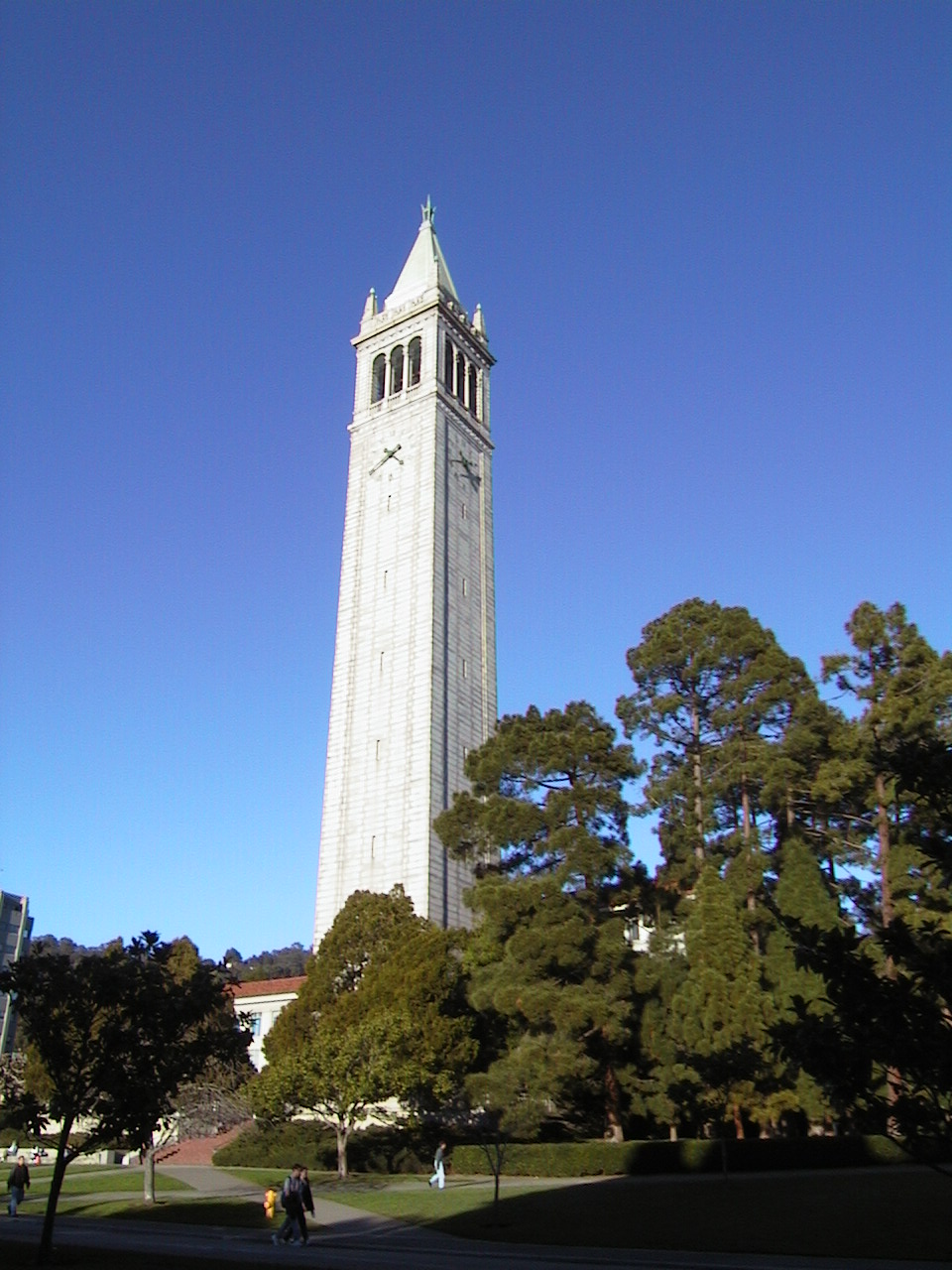 IS 240 - Spring 2011
Signal-to-Symbol Problems
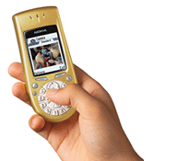 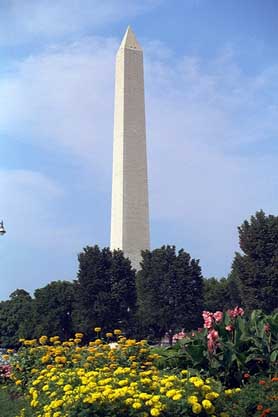 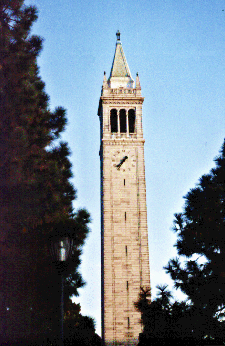 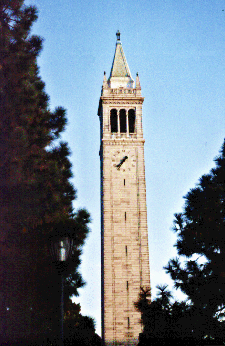 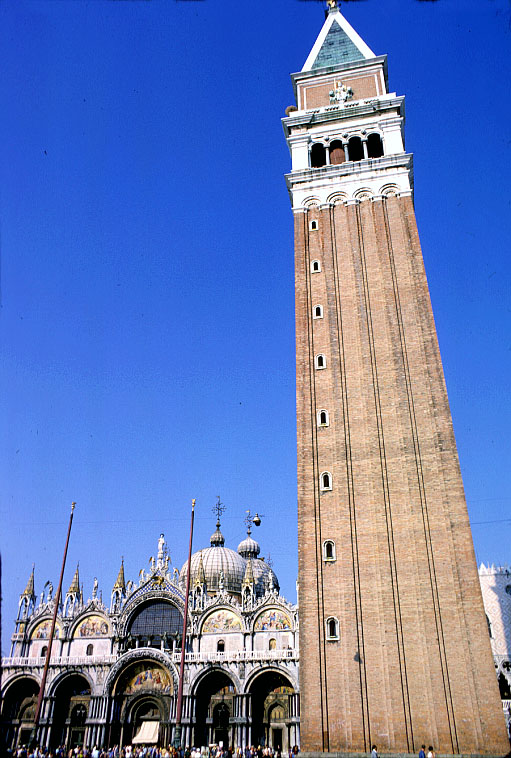 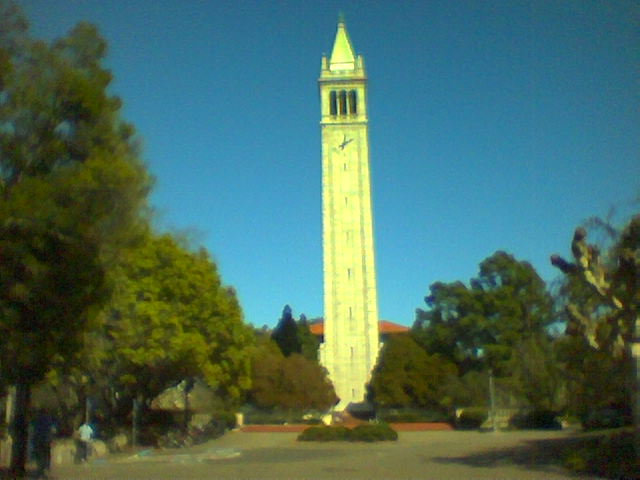 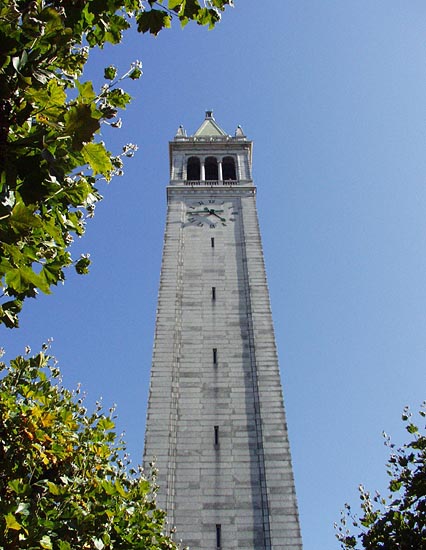 Sensory Gap
Gap between how an object appears and what it is
Different images of same object can appear dissimilar
Images of different objects can appear similar
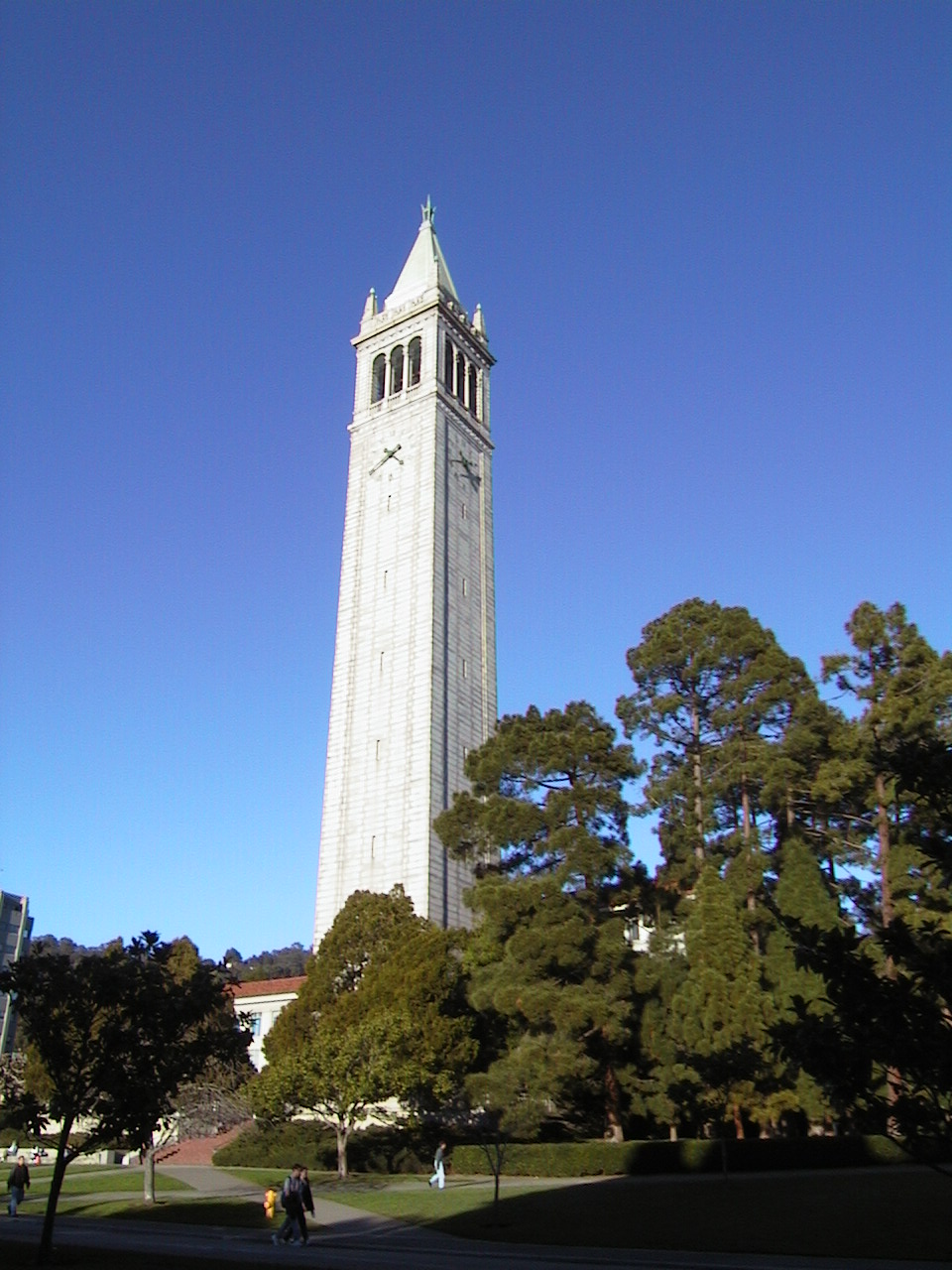 IS 240 - Spring 2011
METADATA
Traditional Media Production Chain
Metadata-Centric Production Chain
M E T A D A T A
PRE-PRODUCTION
PRODUCTION
POST-PRODUCTION
DISTRIBUTION
IS 240 - Spring 2011
The Media Metadata Opportunity
Vastly more media will be produced
Without ways to manage it (metadata creation and use) we lose the advantages of digital media
Most current approaches are insufficient and perhaps misguided
Great opportunity for innovation and invention
Need interdisciplinary approaches to the problem
IS 240 - Spring 2011
Moore’s Law for Cameras
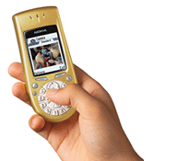 2000
2002
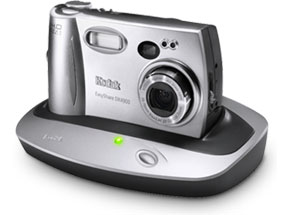 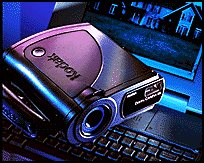 $400
Kodak DX4900
Kodak DC40
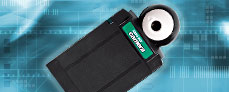 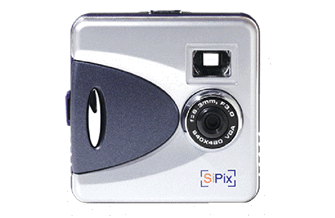 $  40
SiPix StyleCam Blink
Nintendo GameBoy Camera
IS 240 - Spring 2011
Capture+Processing+Interaction+Network
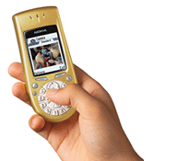 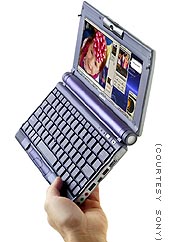 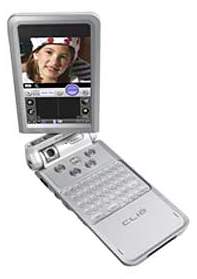 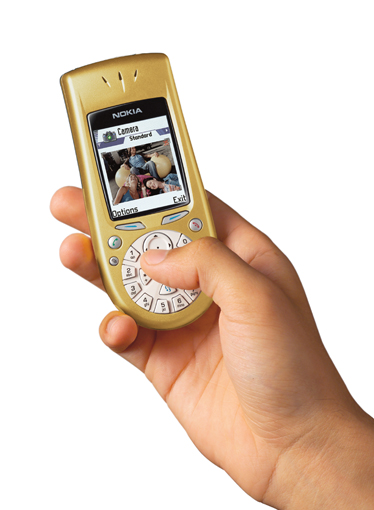 IS 240 - Spring 2011
Camera Phones as Platform
Media capture (images, video, audio)
Programmable processing using open standard operating systems, programming languages, and APIs
Wireless networking
Personal information management functions
Rich user interaction modalities
Time, location, and user contextual metadata
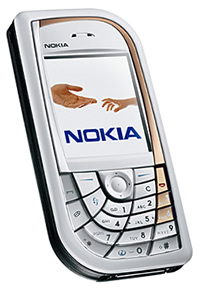 IS 240 - Spring 2011
Camera Phones as Platform
In the first half of 2003, more camera phones were sold worldwide than digital cameras
By 2008, the average camera phone is predicted to have 5 megapixel resolution
Last month Casio and Samsung introduced 3.2 megapixel camera phones with optical zoom and photo flash
There are more cell phone users in China than people in the United States (300 million)
For 90% of the world their “computer” is their cell phone
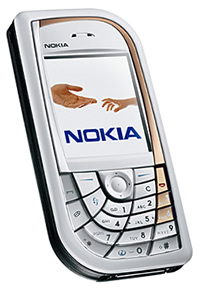 IS 240 - Spring 2011
Campanile Inspiration
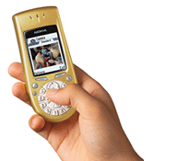 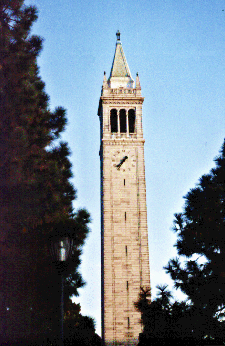 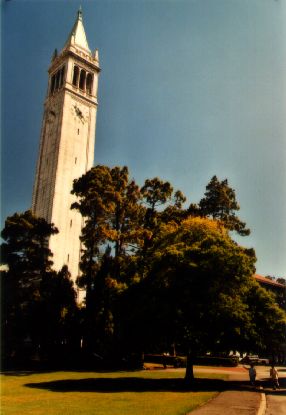 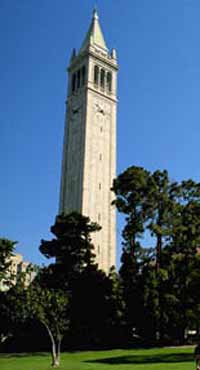 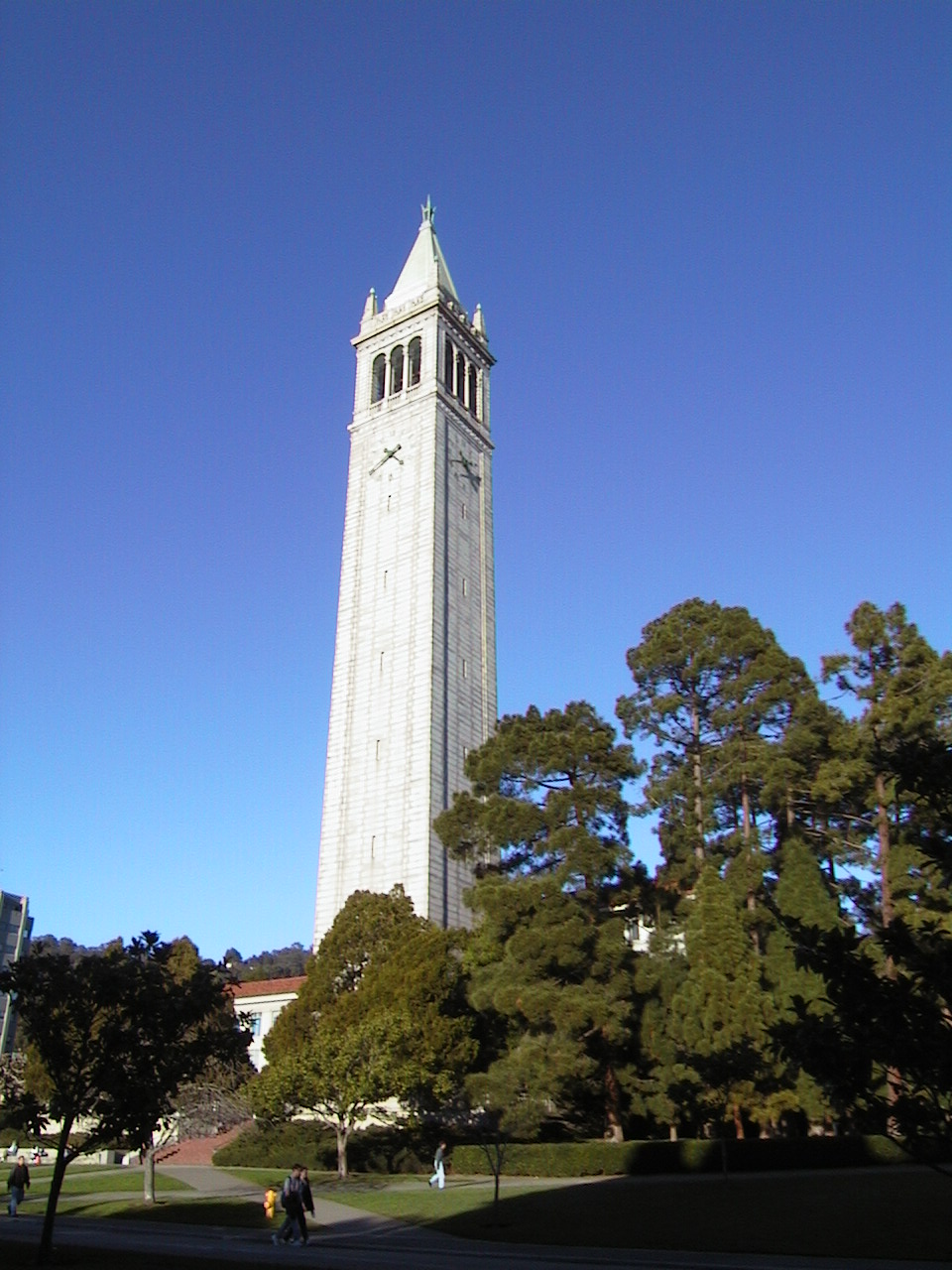 IS 240 - Spring 2011
Mobile Media Metadata Idea
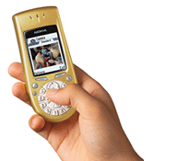 Leverage the spatio-temporal context and social community of media capture in mobile devices
Gather all automatically available information at the point of capture (time, spatial location, phone user, etc.)
Use metadata similarity and media analysis algorithms to find similar media that has been annotated before 
Take advantage of this previously annotated media to make educated guesses about the content of the newly captured media
Interact in a simple and intuitive way with the phone user to confirm and augment system-supplied metadata for captured media
IS 240 - Spring 2011
MMM Demo Video
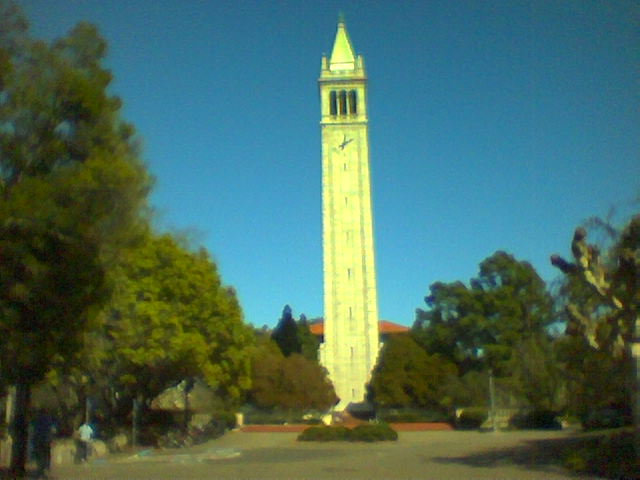 IS 240 - Spring 2011
Campanile Scenario
Verified Information: 
 Location Name: Campanile (100%)
 Setting: Outside (100%)
Gathering
of Contextual
Metadata
User
Verification
Image
Capture
Metadata (and
Media) Similarity Processing
Metadata and Media Sharing and Reuse
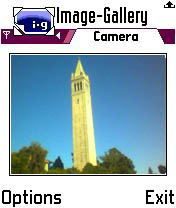 Gathered Data:
 Location Data
 Time
 Date
 Username
Processing  Results:
 Location City: Berkeley (100%)
 Day of Week: Saturday (100%)
 Location Name: Campanile (62%)
 Setting: Outside (82%)
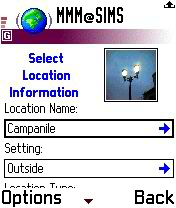 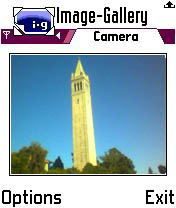 IS 240 - Spring 2011
MMM Architecture
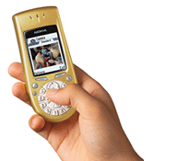 Phone
Browser
Application Server
Annotation
Process Handling
Metadata
Processing
Dialog
Logic
xhtml
Web Server
Phone Gateway
html
Desktop
Browser
Object Factory
Flamenco
Dumper
Facade
Metadata
Service
DB
Flamenco
IS 240 - Spring 2011
From Context to Content
Context
When
Date and time refined to qualitative semantic time periods (weekday, weekend, night, day, fall, spring, summer, winter) and recurring and special events
Where
CellID (and GPS and geocoded Bluetooth access points) refined to semantic placenames
Who
Cameraphone user
Bluetooth co-presence
Whom shared with
Context
IS 240 - Spring 2011
From Context to Content
Context
When
Where
Who

Content
Where is the location of the subject of the photo?
Who is depicted in the photo?
What objects are depicted in the photo?
What are the depicted people doing in the photo (i.e., actions, activities, events)?
IS 240 - Spring 2011
Space – Time - Community
familiar
strangers
spatial
cohorts
temporal
cohorts
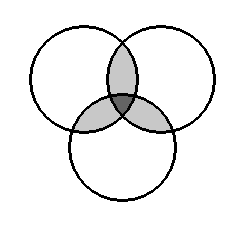 Temporal
Spatial
Social
IS 240 - Spring 2011
Space – Time – Social Space
SPATIAL
TEMPORAL
SOCIAL
IS 240 - Spring 2011
What is “Location”?
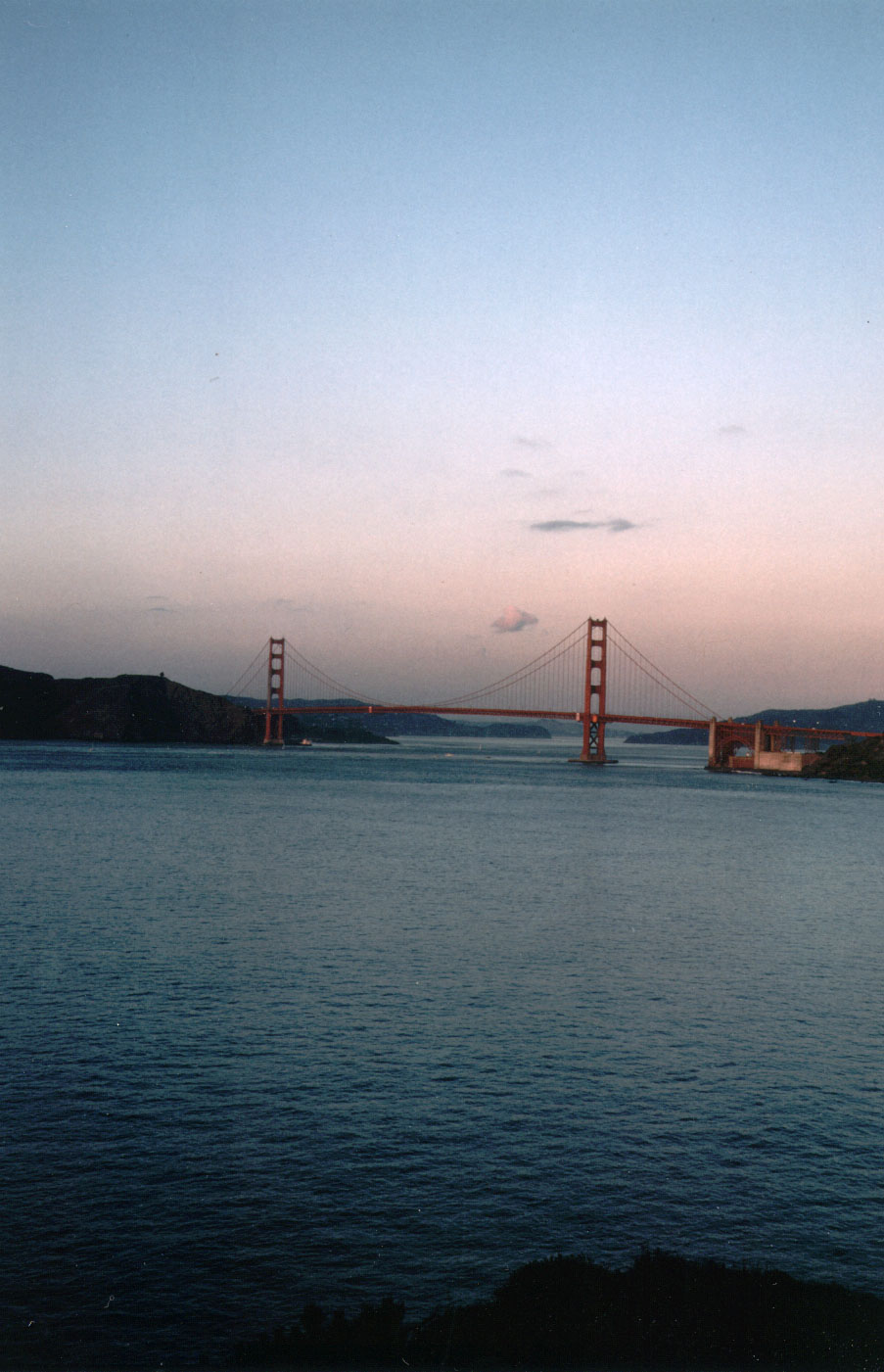 IS 240 - Spring 2011
Camera Location vs. Subject Location
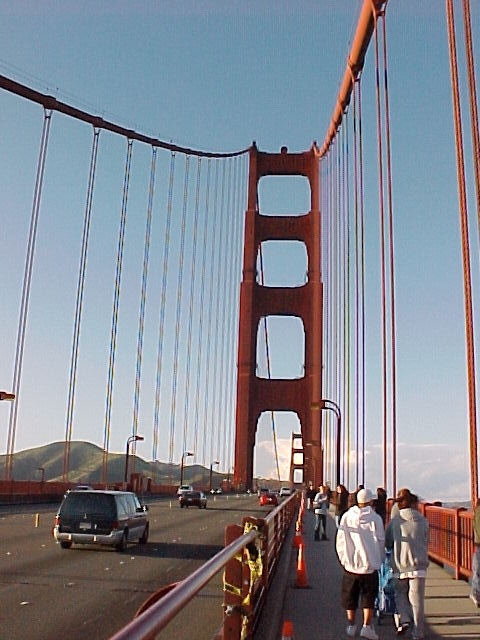 Camera Location = Golden Gate Bridge
Subject Location = Golden Gate Bridge
Camera Location = Albany Marina
Subject Location = Golden Gate Bridge
IS 240 - Spring 2011
Kodak Picture Spot
IS 240 - Spring 2011
Themed Kodak Picture Spot
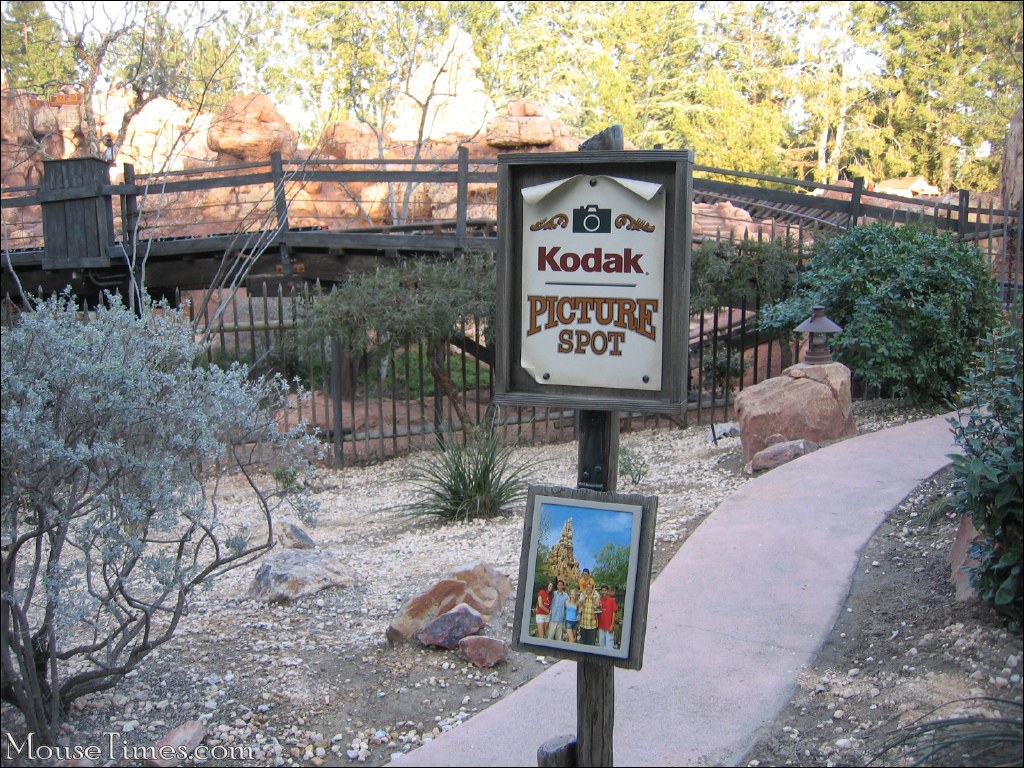 IS 240 - Spring 2011
Location Guesser Concept
Calculate weighted sum of features
Most recently “visited” location
Most “visited” location by me in this CellID around this time
Most “visited” location by me in this CellID
Most “visited” location by “others” in this CellID around this time
Most “visited” location by “others” in this CellID
IS 240 - Spring 2011
Location Guesser Performance
Exempting the occasions on which a user first enters a new location into the system, MMM guessed the correct location of the subject of the photo (out of an average of 36.8 possible locations):
100% of the time within the first four guesses
96% of the time within the first three guesses
88% of the time within the first two guesses
69% of the time as the first guess
IS 240 - Spring 2011
Future of Mobile Imaging
Integrate media capture and analysis at the point of capture and throughout the media lifecycle
Leverage contextual metadata (spatial, temporal, social, etc.) about the capture and use of media content
Design systems that incorporate human beings as functional components and aggregate user behavior
Leveraging the spatio-temporal-social context of media capture and use can enable us to infer media content and solve key problems in mobile media management
IS 240 - Spring 2011
MMM Revisited 2010
Technology has continued to develop and the social technologies have flourished
Many of the Yahoo! Social media services including geotagging in Flickr have been influenced by MMM (Marc was the founding director of the Yahoo! Berkeley research lab)
Many of the student MMM projects went on to become startups
IS 240 - Spring 2011
But…
The basic concept inspired by the Campanile example has not yet been fully realized
In discussions on research collaborations with Dr. Satoshi Nakamura we have begun to define a related area combining
Photo-based GIR
Personal photo collections
Augmented reality mobile applications
IS 240 - Spring 2011
Current Technology
High speed network connections
Built-in GPS
Time and geographic coords automatically embedded in photo metadata
Motion sensor embeds camera orientation and direction
Development platform
Thousands of applications available
Full computational capabilities
Up to 32GB local storage
IS 240 - Spring 2011
Augmented Reality
Among the many applications available we have seen the rise of several Augmented Reality apps
Basic concept
Use location information to 
Give directions
Show current or historic data such as photos
Leave messages at locations for others to find
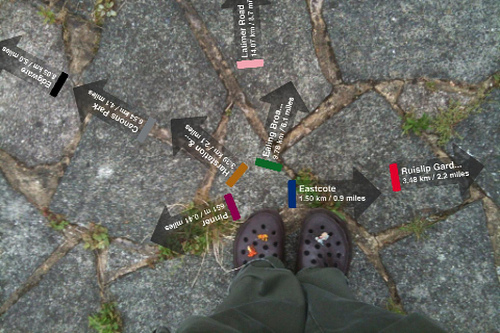 IS 240 - Spring 2011
Augmented reality - AcrossAir
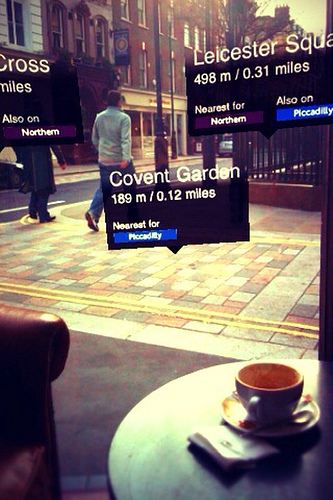 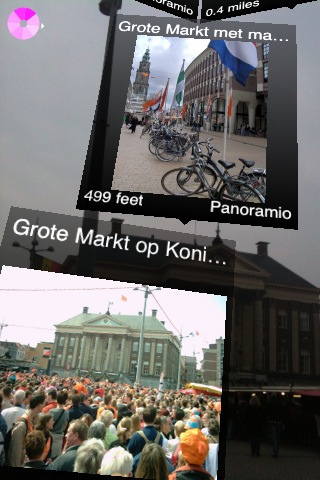 IS 240 - Spring 2011
Augmented reality - Sekai Camera
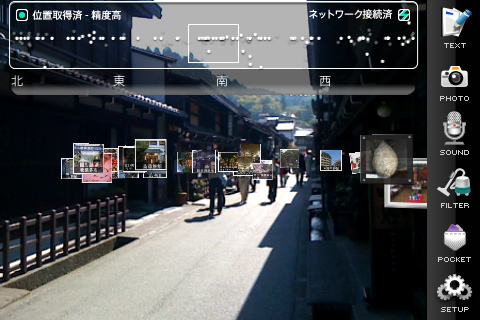 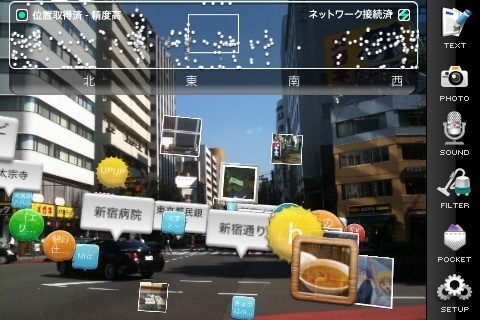 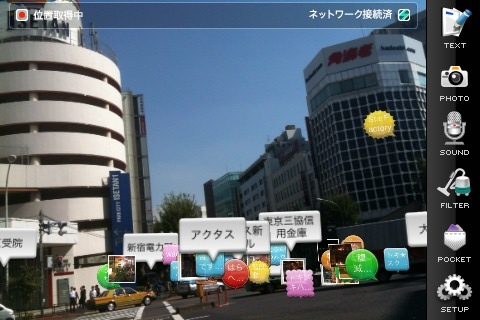 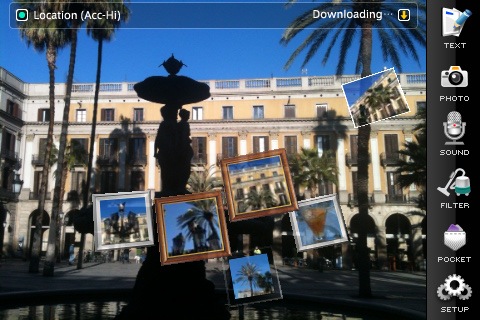 IS 240 - Spring 2011
Augmented Reality
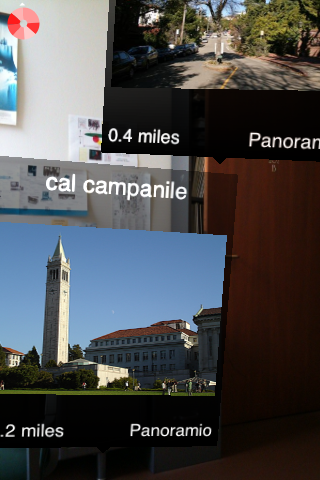 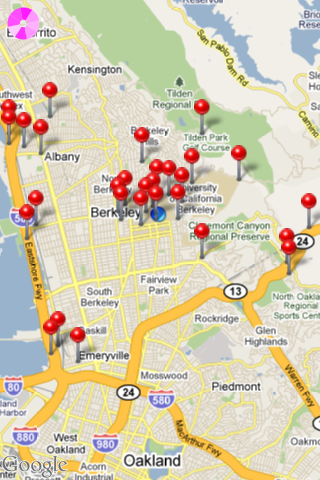 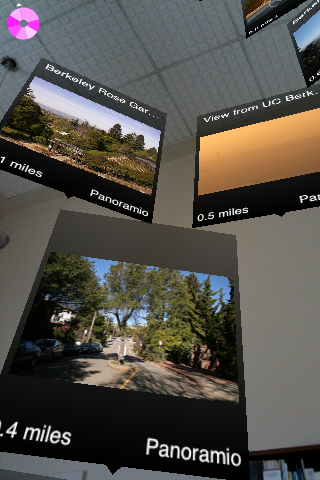 IS 240 - Spring 2011
First Steps toward MMM3
Exploring the information available in the image metadata
Based on Dr. Nakamura’s GPS located photos taken during his trip to Berkeley 
Also based on my iPhone pictures since getting a GPS enabled iPhone
Using SQLite data generated by Dr. Nakamura’s lifelogviewer application
Example and Demo of GIR
IS 240 - Spring 2011
Yosemite Falls
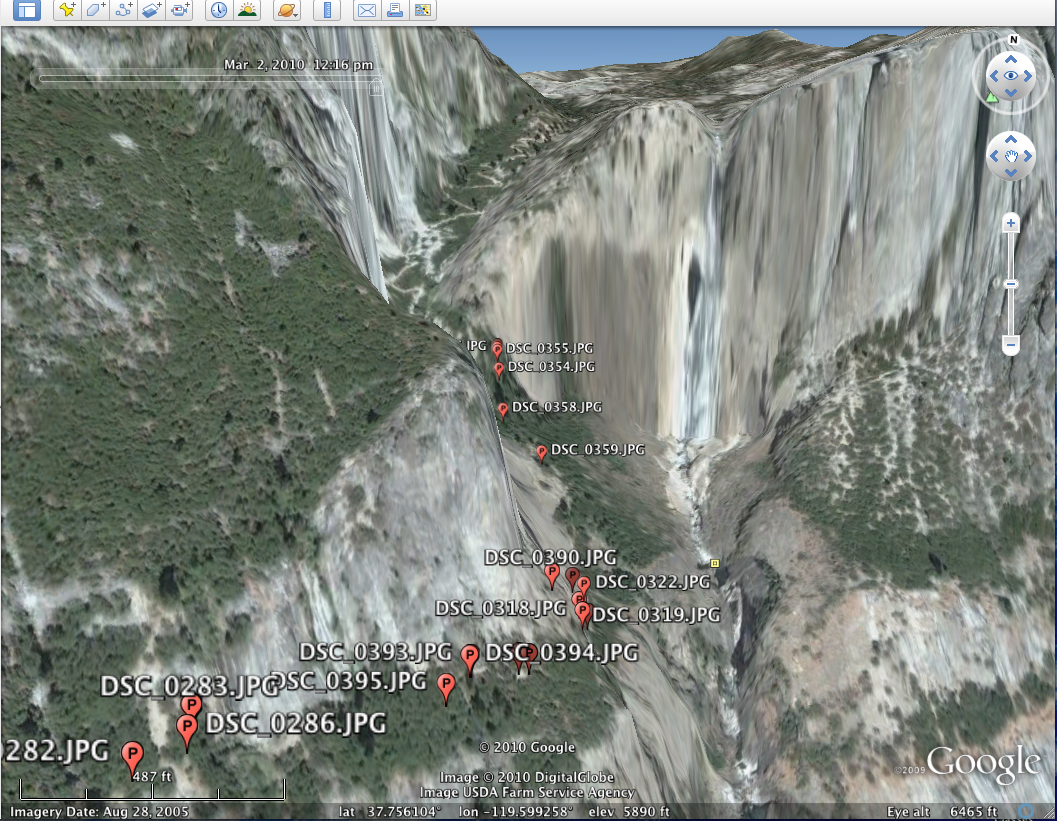 IS 240 - Spring 2011
Yosemite overview
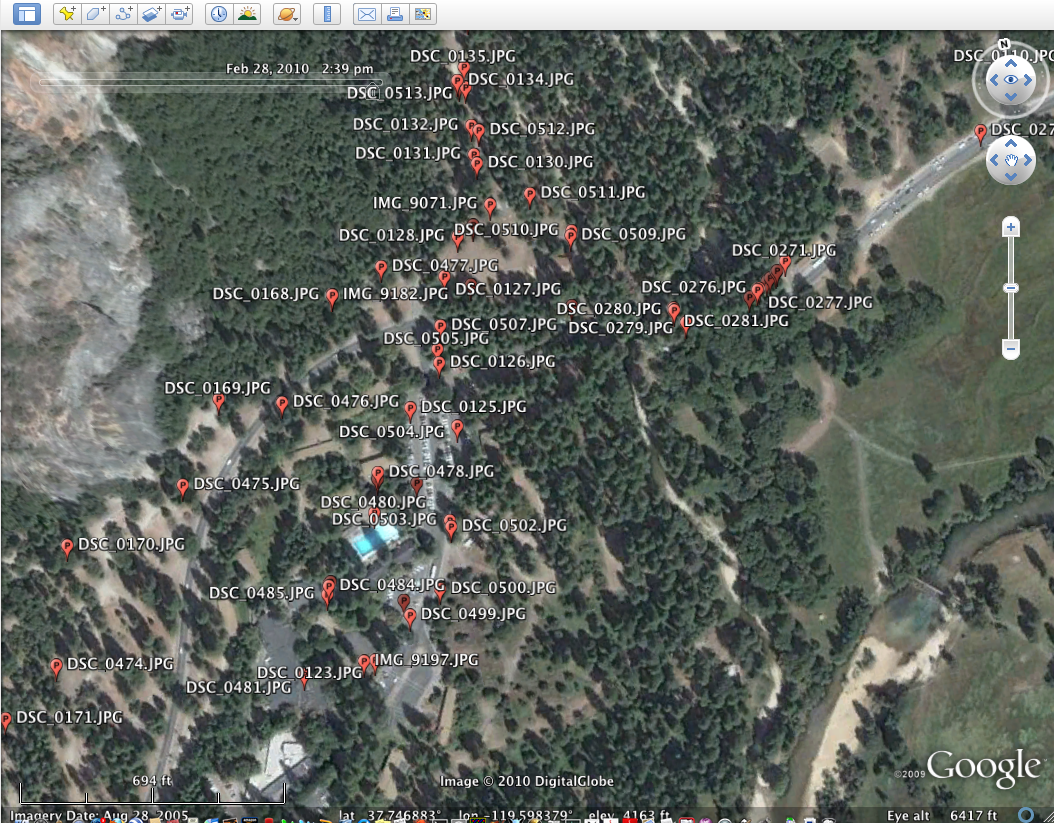 IS 240 - Spring 2011
Demo
Not yet doing any matching with metadata sources
Many issues still to address
IS 240 - Spring 2011
Example source for Metadata
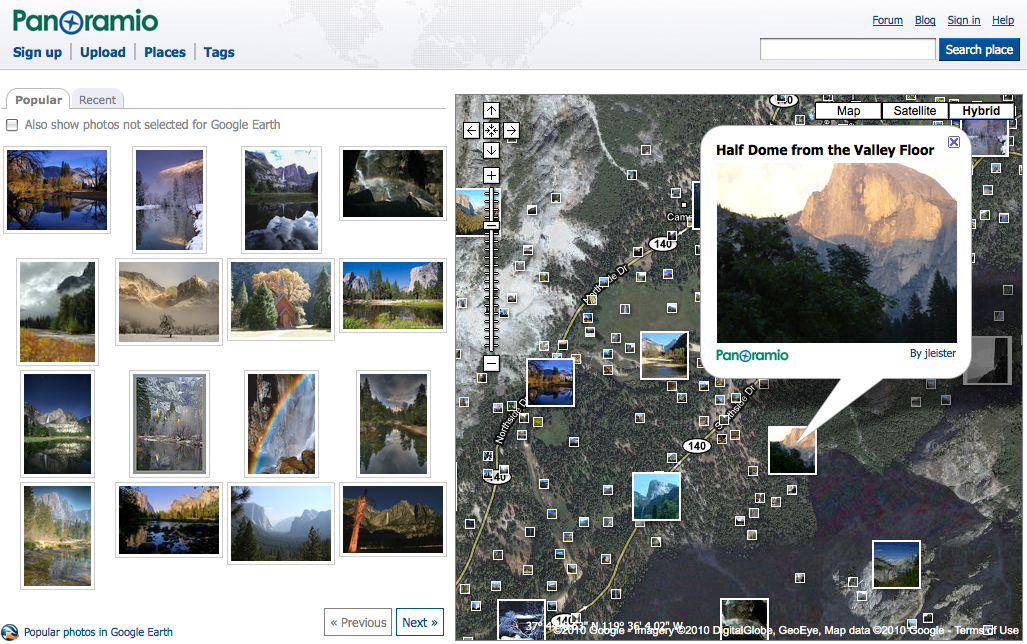 IS 240 - Spring 2011
Other Collections and Metadata
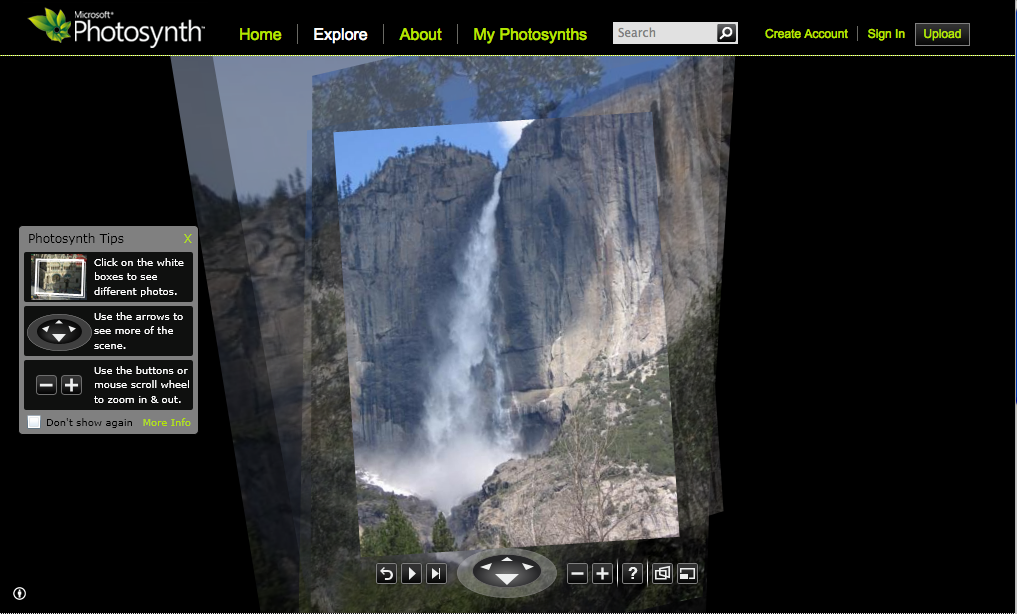 IS 240 - Spring 2011
Other Collections and Metadata
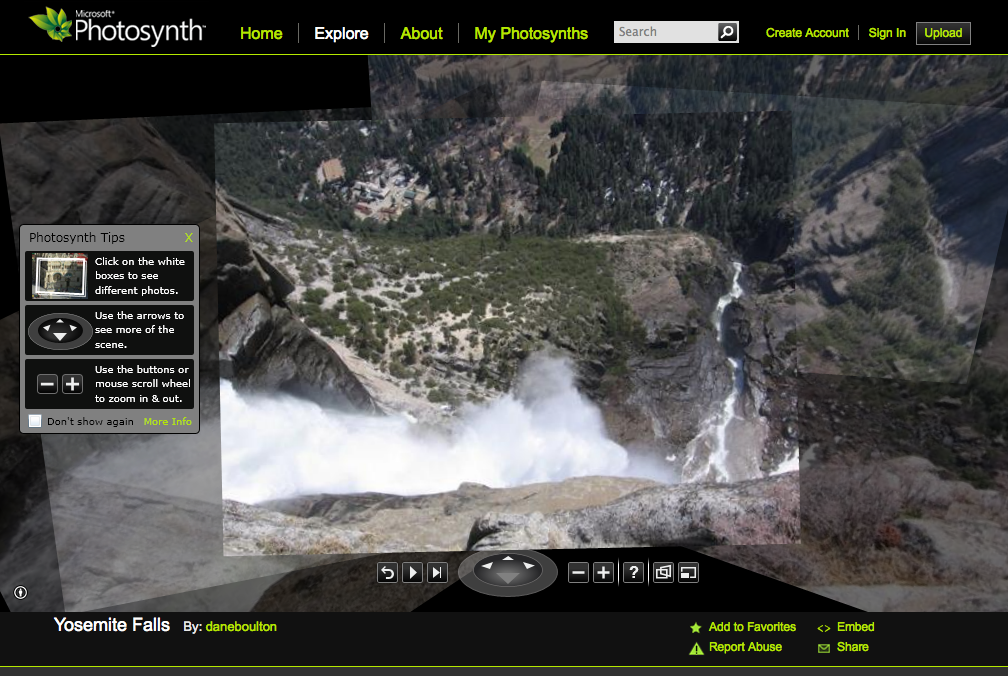 IS 240 - Spring 2011
Other Collections and Metadata
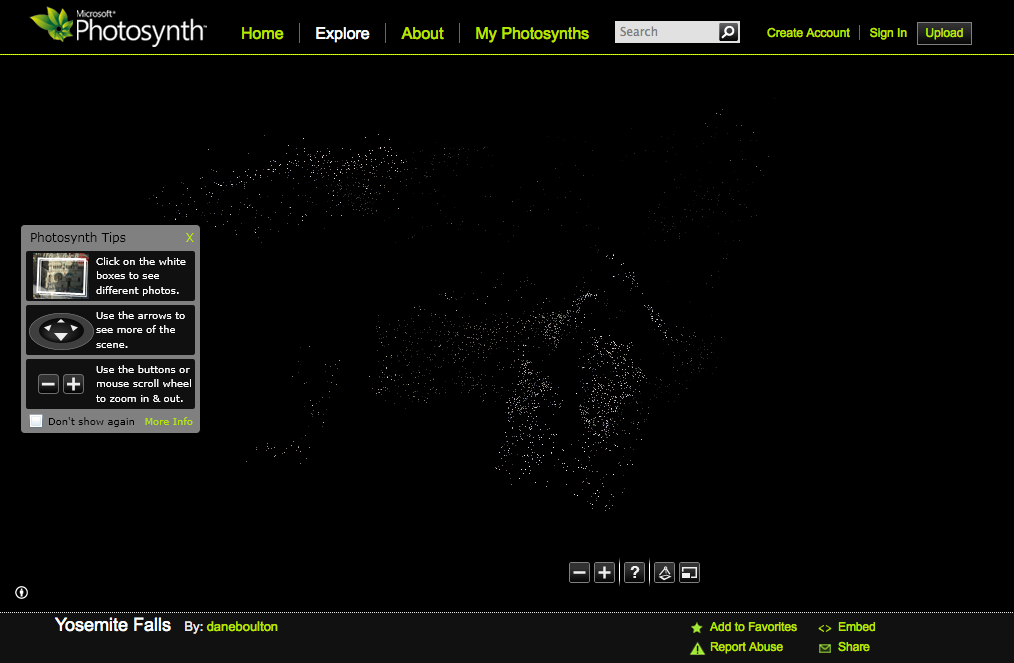 IS 240 - Spring 2011
San Marco’s Square, Venice
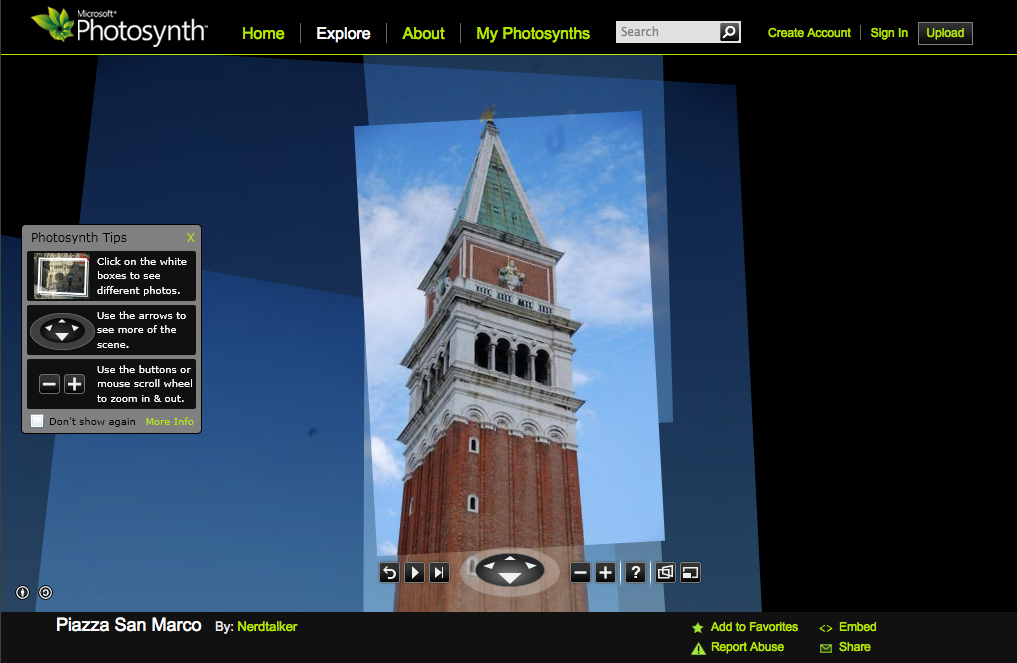 IS 240 - Spring 2011
Other Collections and Metadata
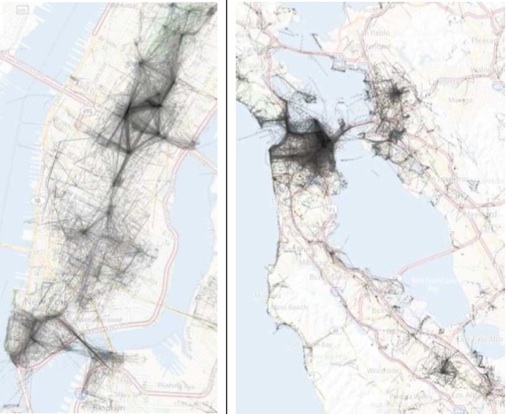 From  “Mapping the World’s Photos”
David Crandall, Lars Backstrom, 
Daniel Huttenlocher and Jon Kleinberg 
Depar tment of Computer Science 
Cornell University
IS 240 - Spring 2011
Other Collections and Metadata
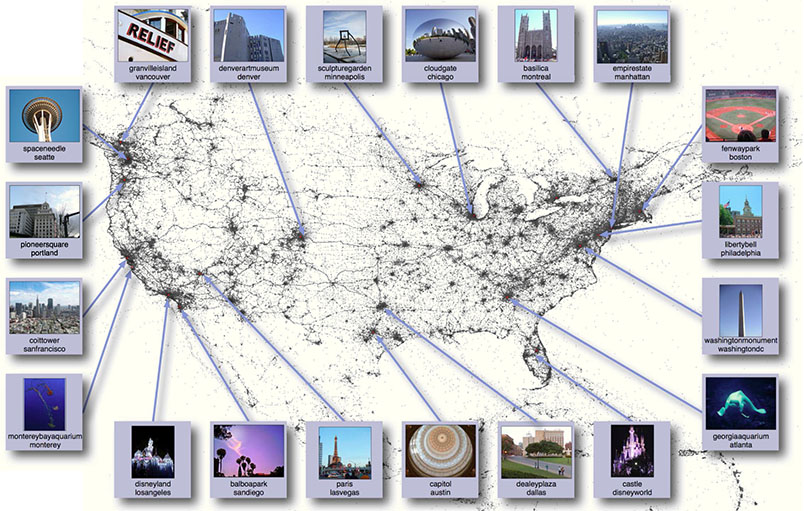 From  “Mapping the World’s Photos”
David Crandall, Lars Backstrom, 
Daniel Huttenlocher and Jon Kleinberg 
Depar tment of Computer Science 
Cornell University
IS 240 - Spring 2011
Next-Generation MMM (MMM3?)
Continue to leverage the spatio-temporal context and social community of media capture in mobile devices
Gather all automatically available information at the point of capture (time, spatial location, phone user, other users, etc.)
Add additional automatic metadata - camera orientation, direction of photo (can we triangulate objects based on multiple camera angles or analysis like MS photosynth)
Use metadata similarity and media analysis algorithms to find similar media that has been annotated before
Exploit public resources such as Flickr, Panoramio, and Google Earth’s “points of interest”, etc.
Take advantage of this previously annotated media to make educated guesses about the content of the newly captured media
As the number of tagged photos expands, guessing becomes easier
Interact in a simple and intuitive way with the phone user to confirm and augment system-supplied metadata for captured media 
Interact with other systems to support information, such as accrossair or Sekai camera
Personal library management and enhancement
Use social and image metadata to aid user in selection, presentation, etc.
Provide location memory for people
IS 240 - Spring 2011
New Technology 2013
Google Glass
Available to developers RSN (have reserved one along with PhD student Nick Doty)
“Heads up” display 







http://www.google.com/glass/start/how-it-feels/
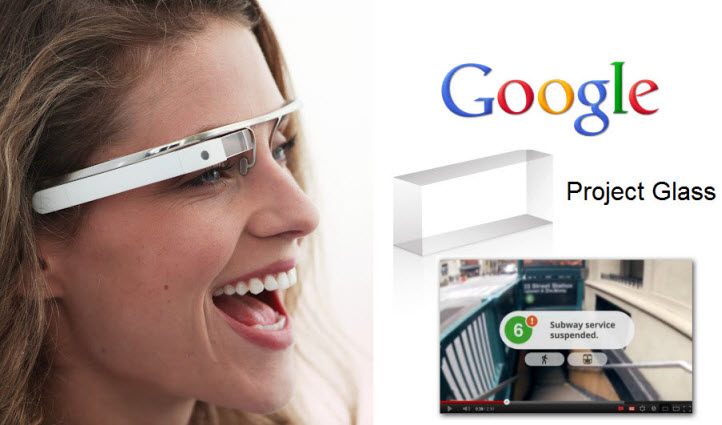 IS 240 - Spring 2011
Thank you.
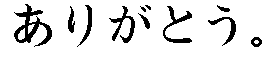 Questions?
IS 240 - Spring 2011